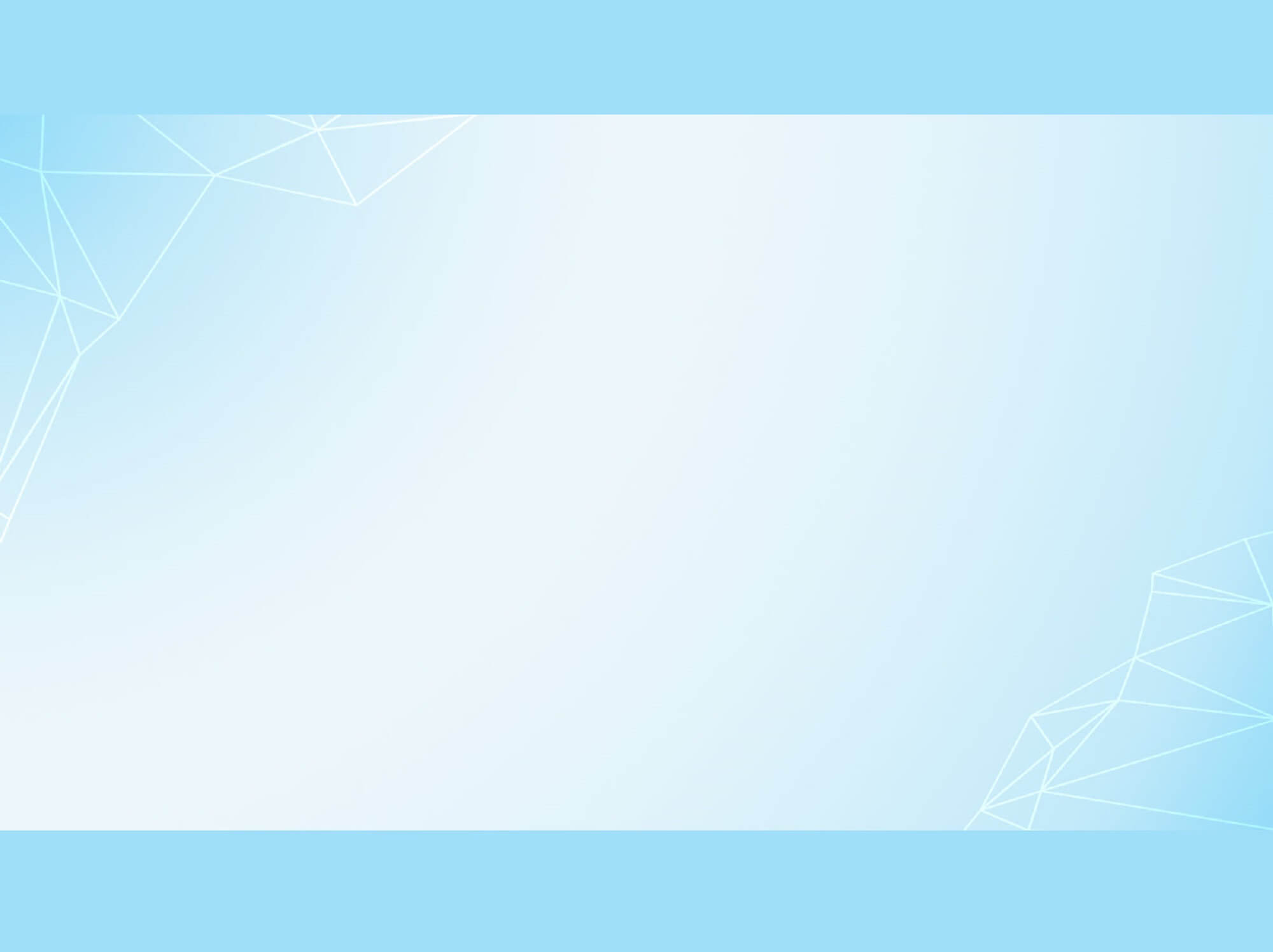 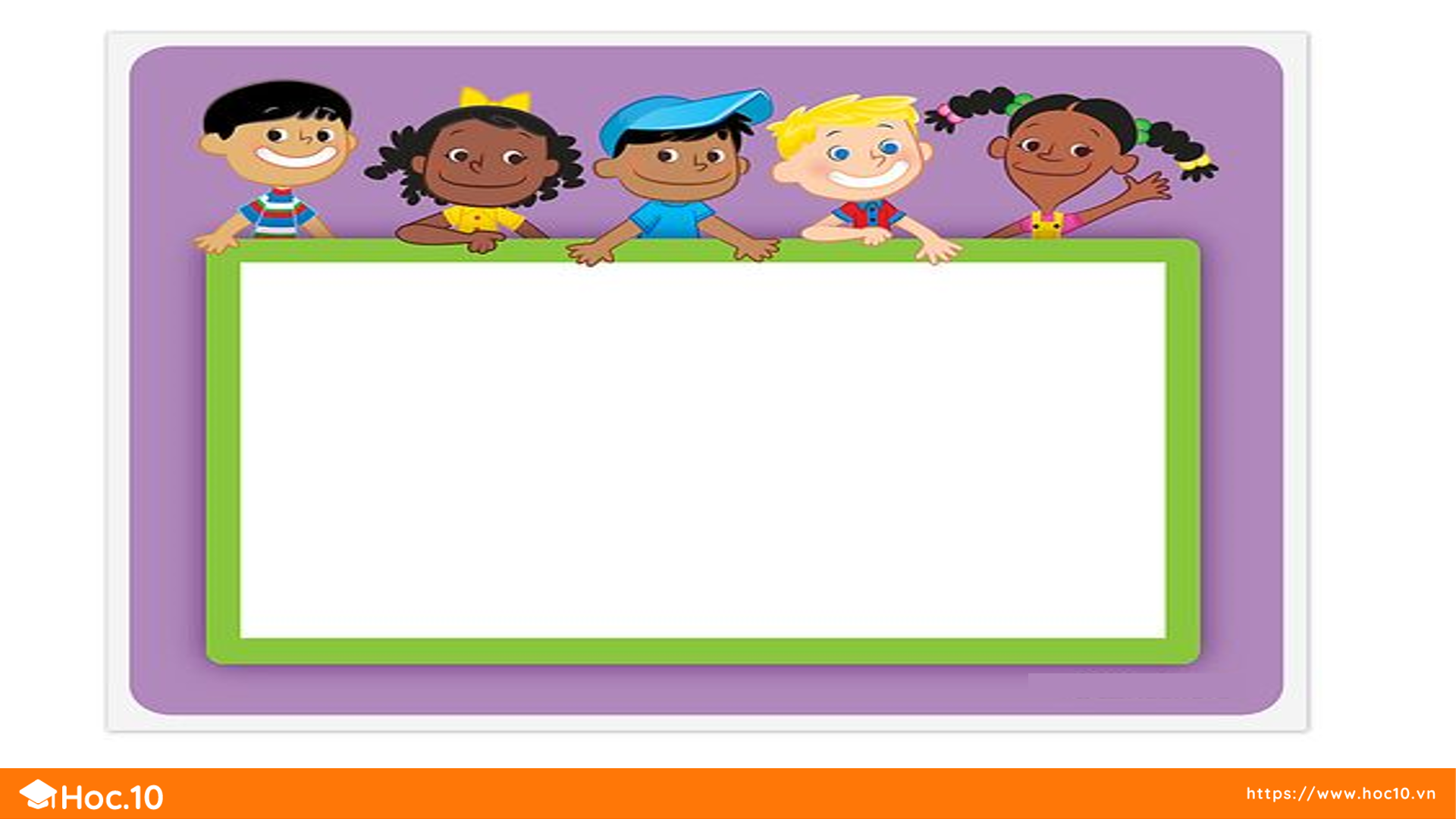 Tuần 13 - Bài 39
Tiết 64: CHIA CHO 10, 100, 1000,…
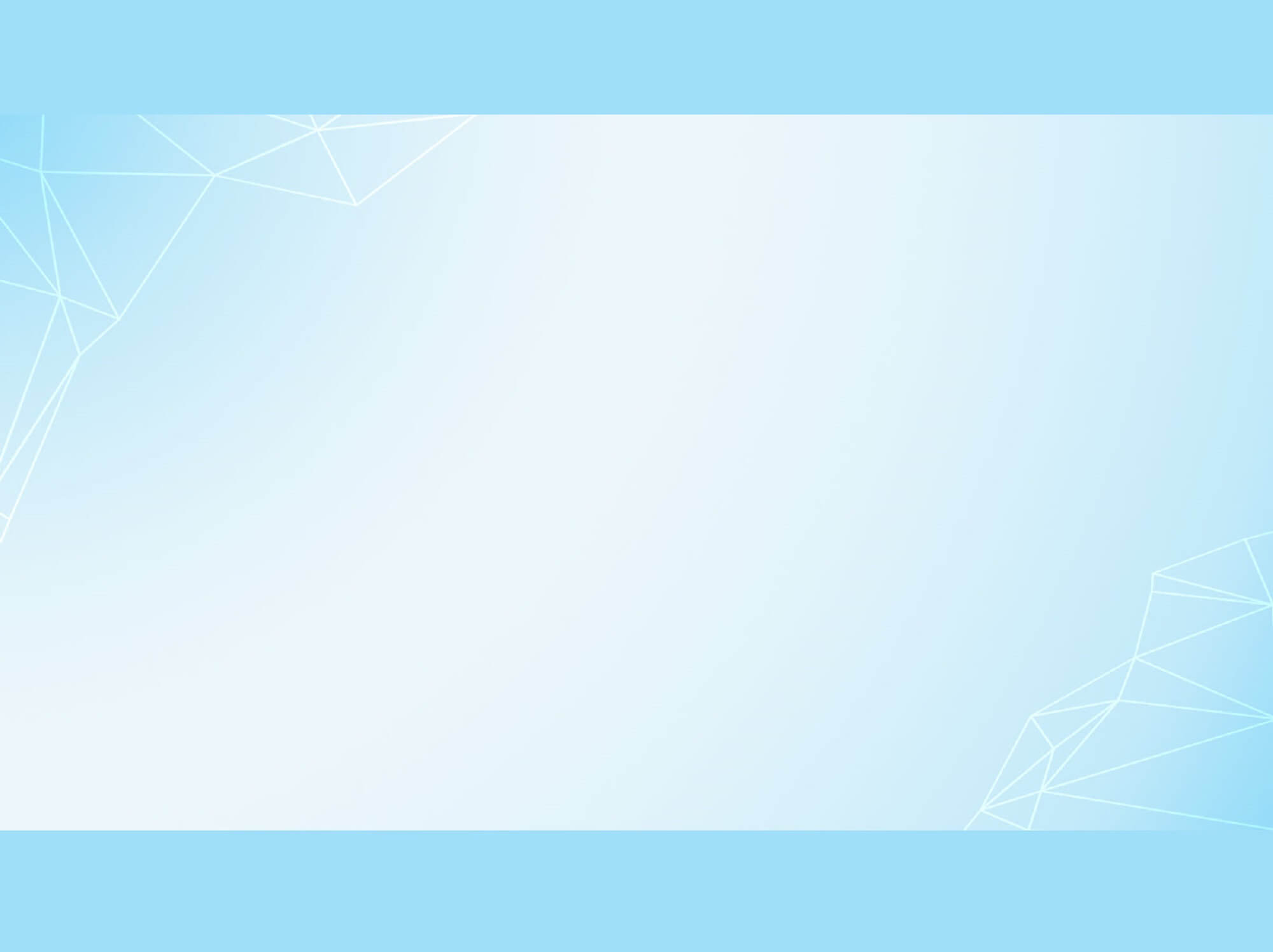 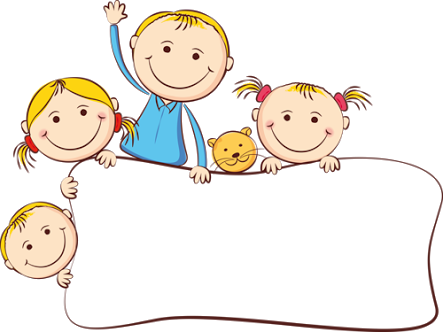 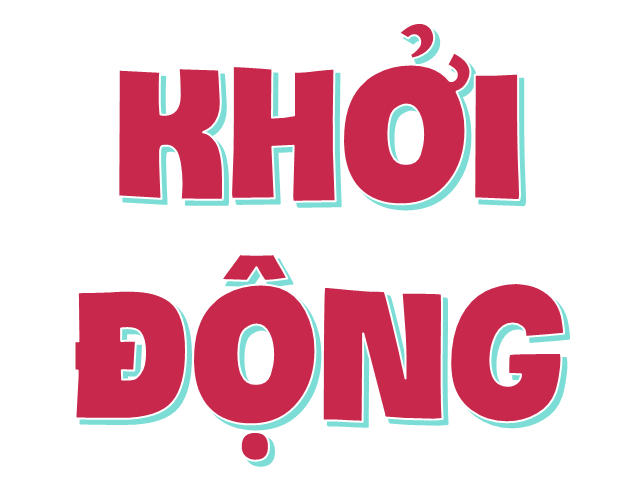 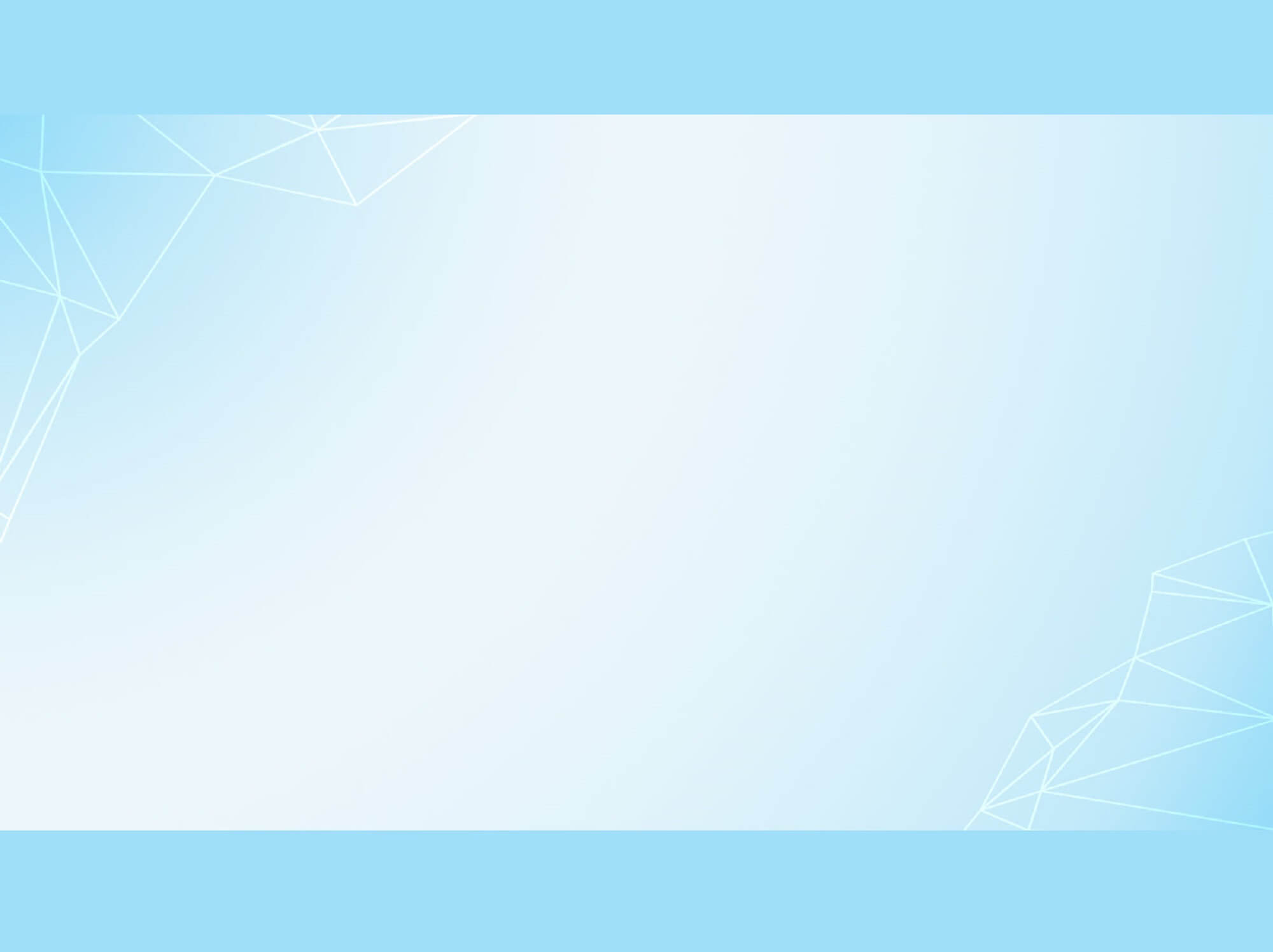 Toán
Tiết 64: CHIA CHO 10, 100, 1000,…
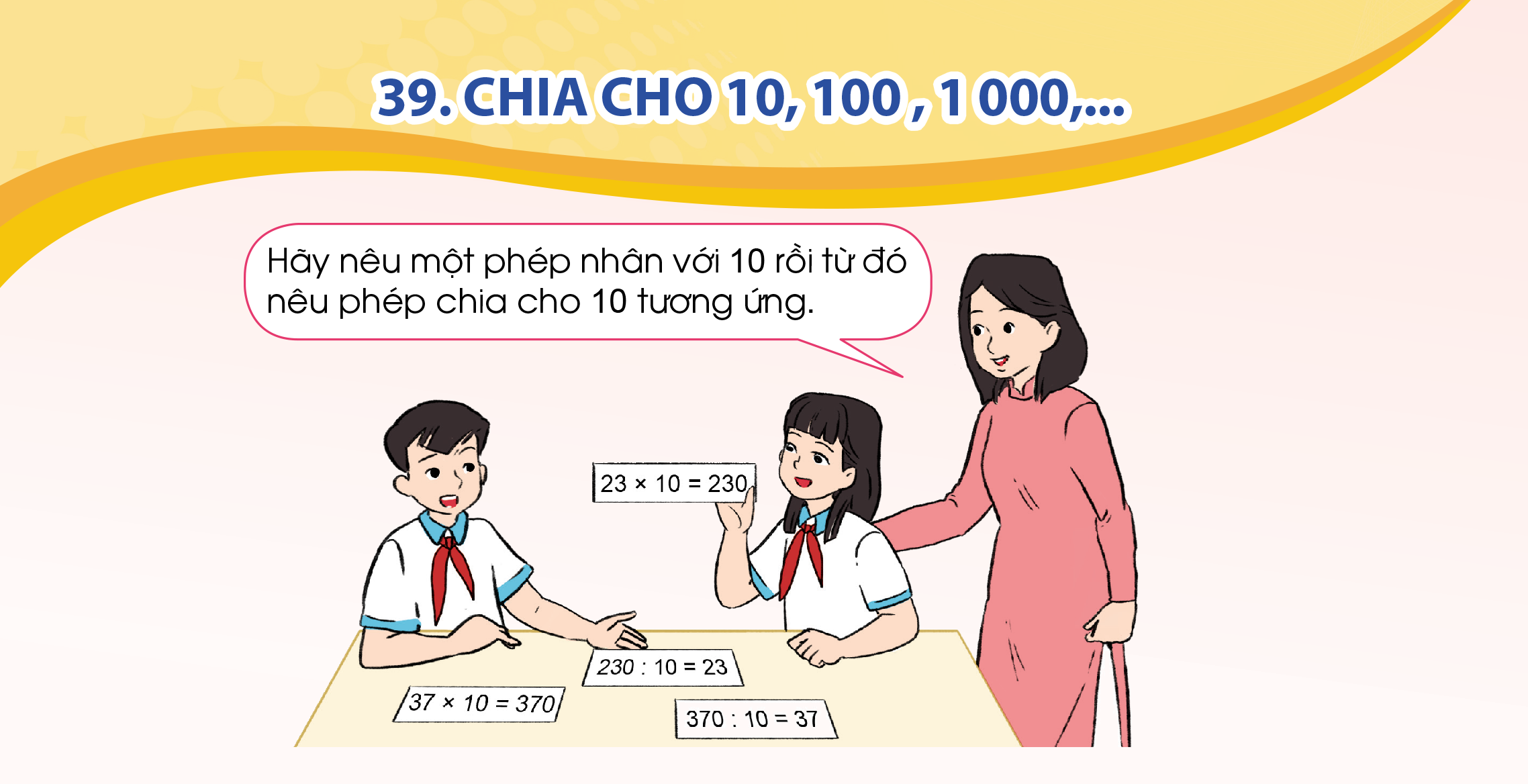 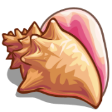 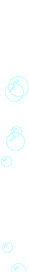 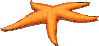 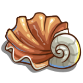 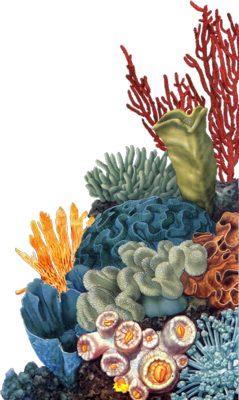 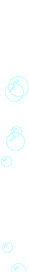 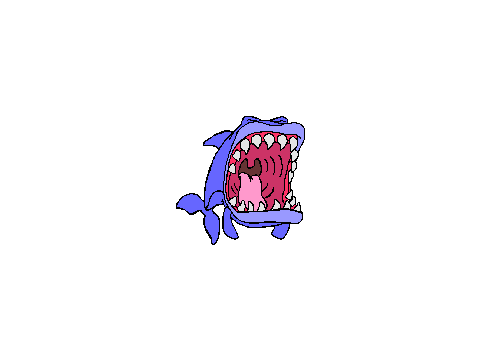 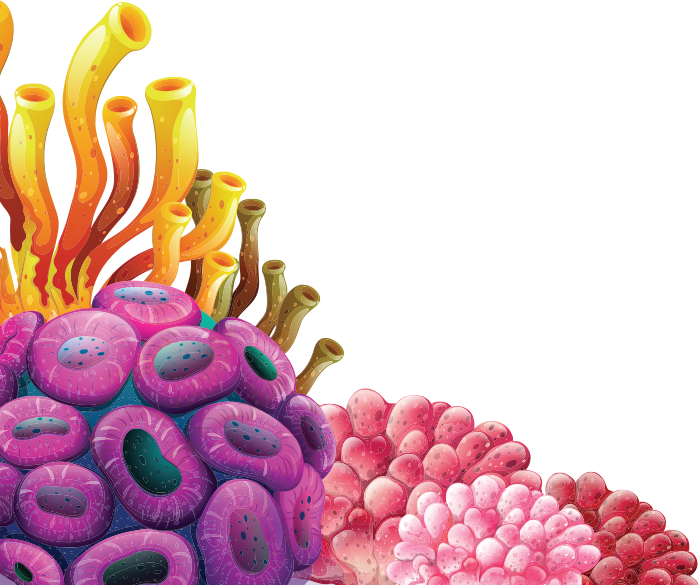 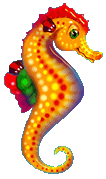 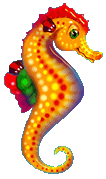 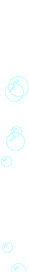 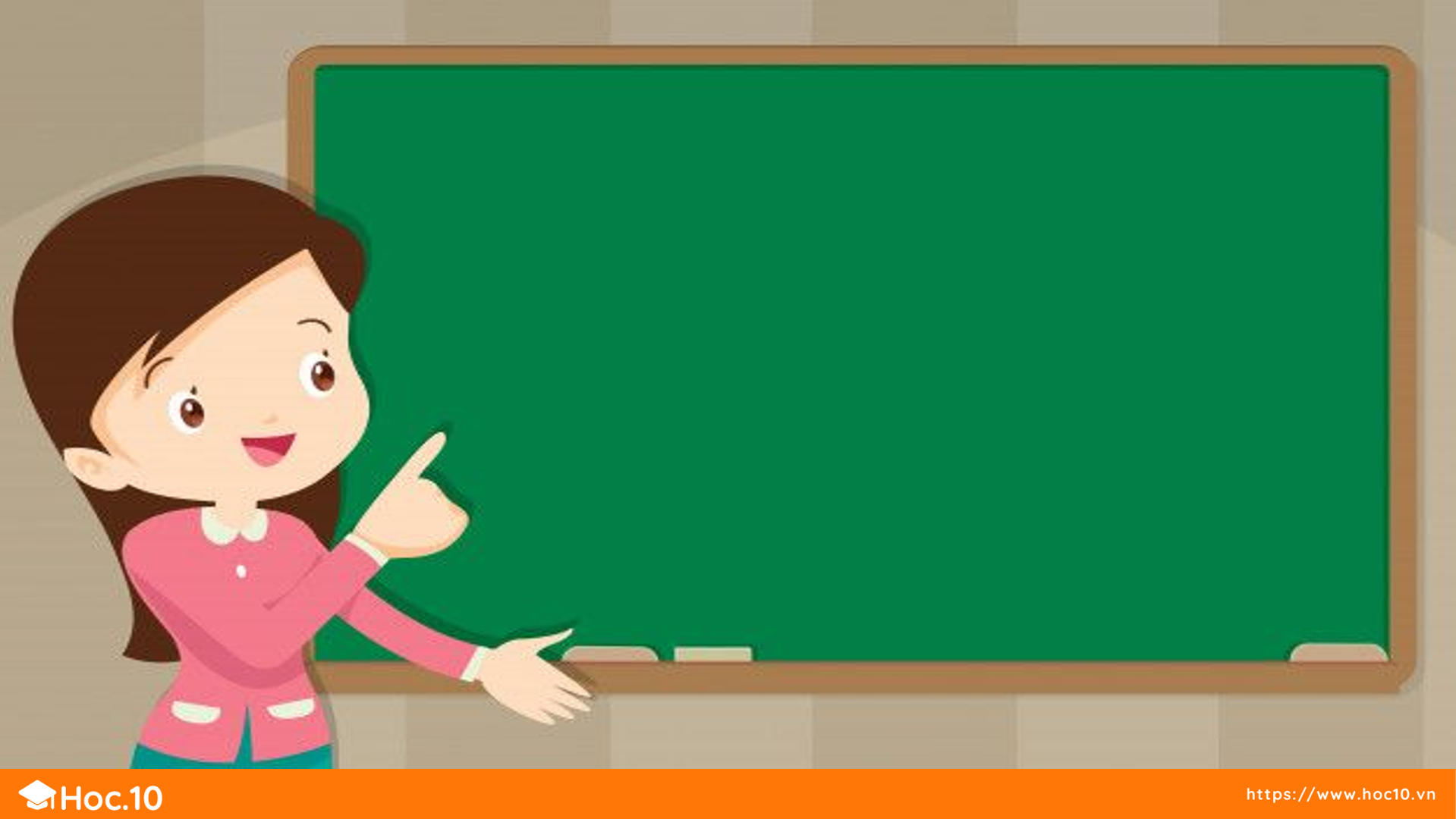 KHÁM PHÁ
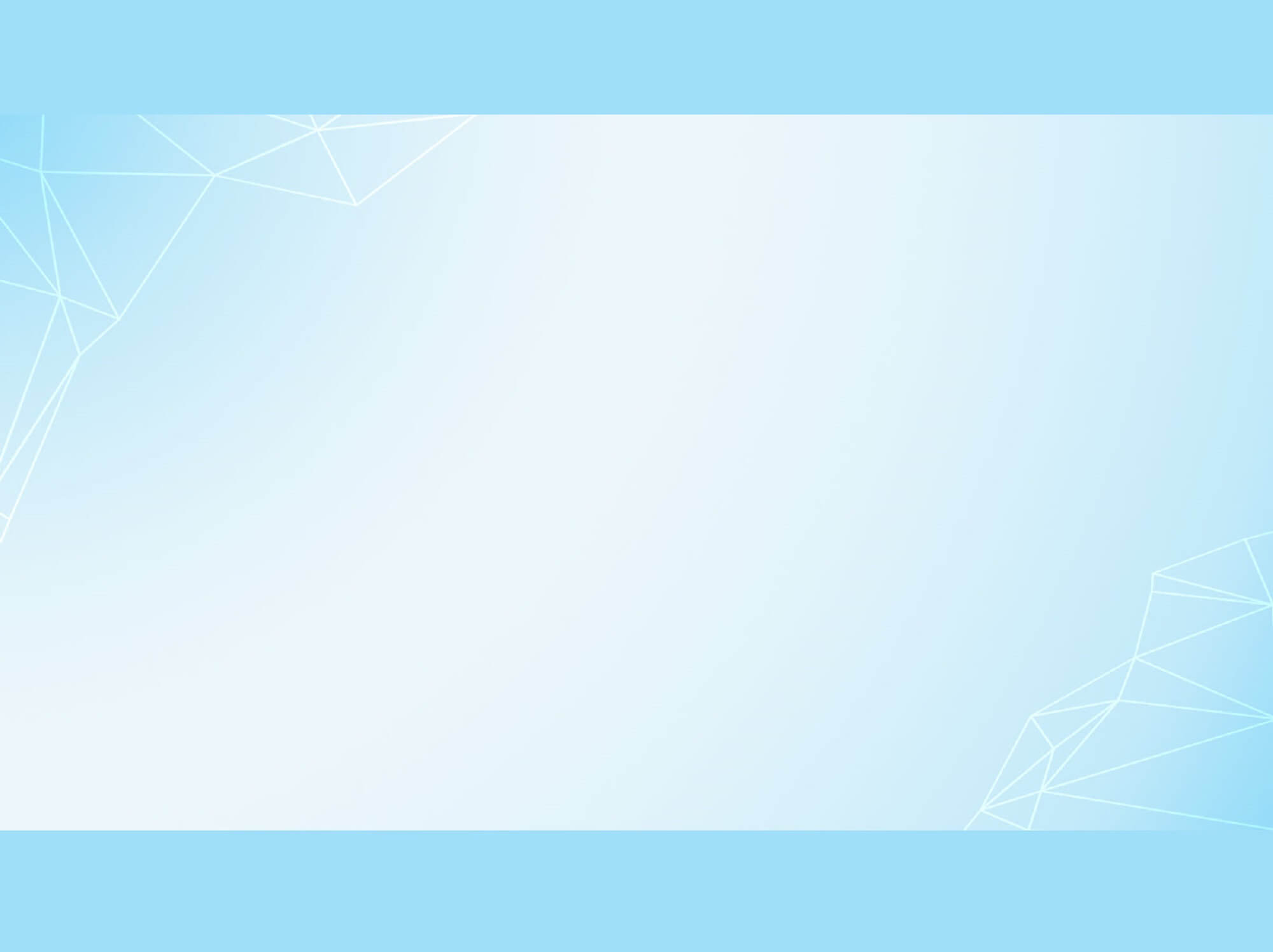 Toán
Tiết 64: CHIA CHO 10, 100, 1000,…
1. Chia sẻ kết quả và cách làm cho bạn.
2. Em có nhận xét gì về thương của phép chia 230 : 10 với số bị chia có phép chia đó?
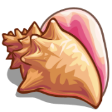 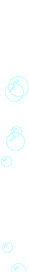 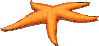 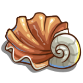 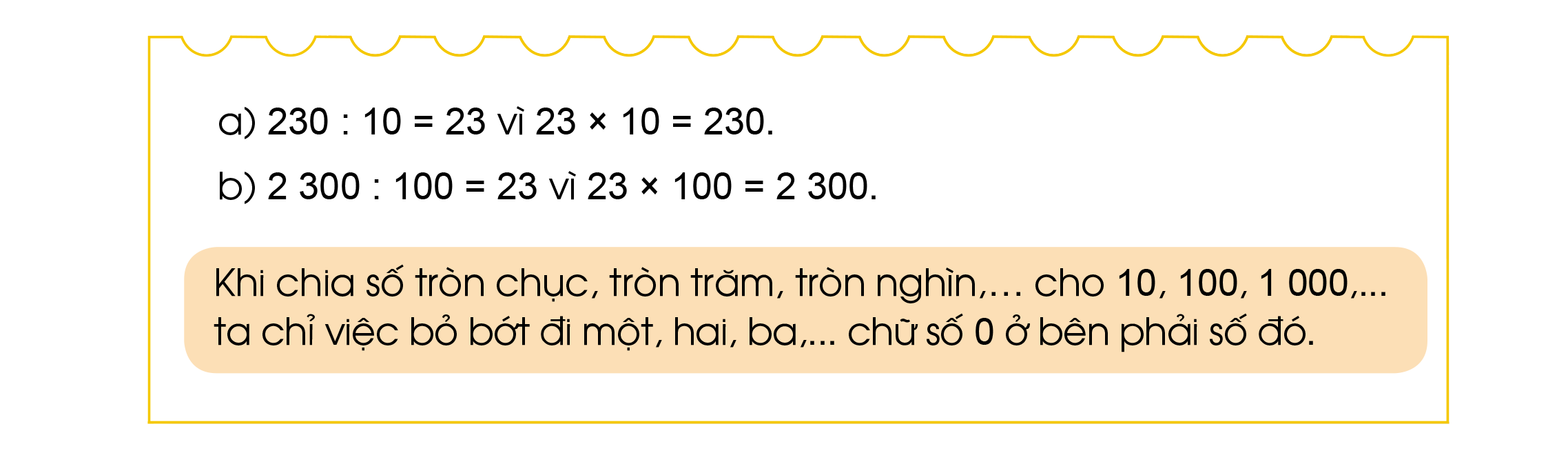 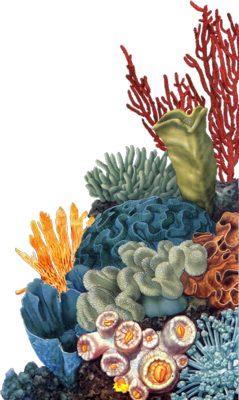 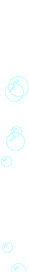 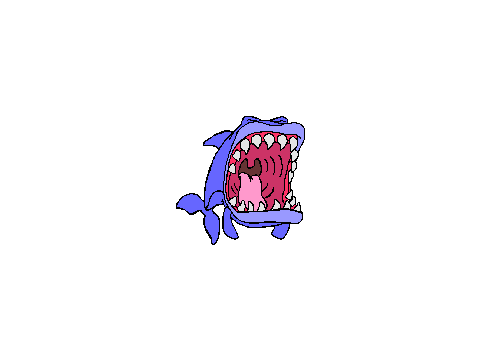 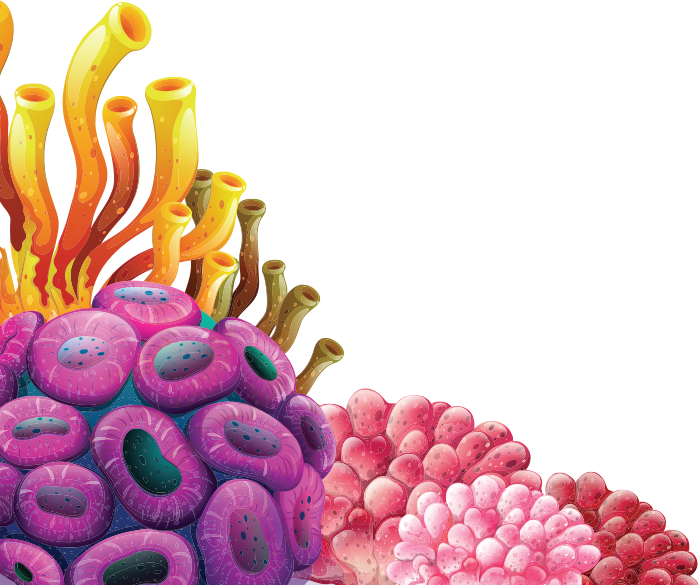 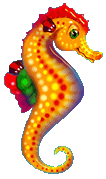 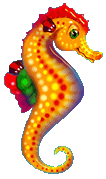 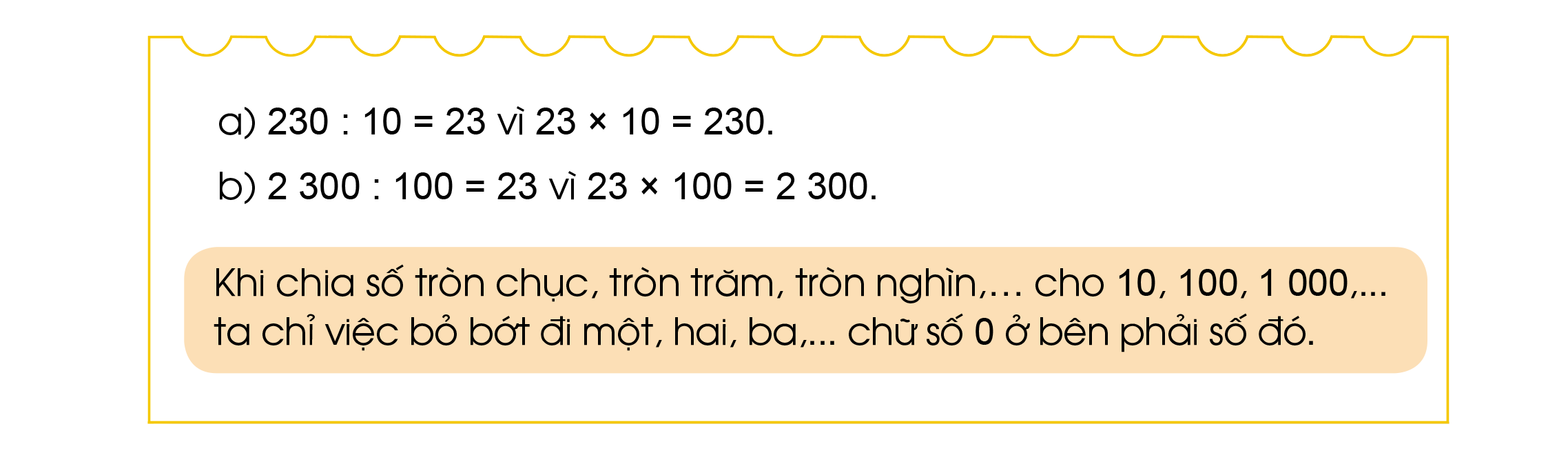 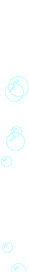 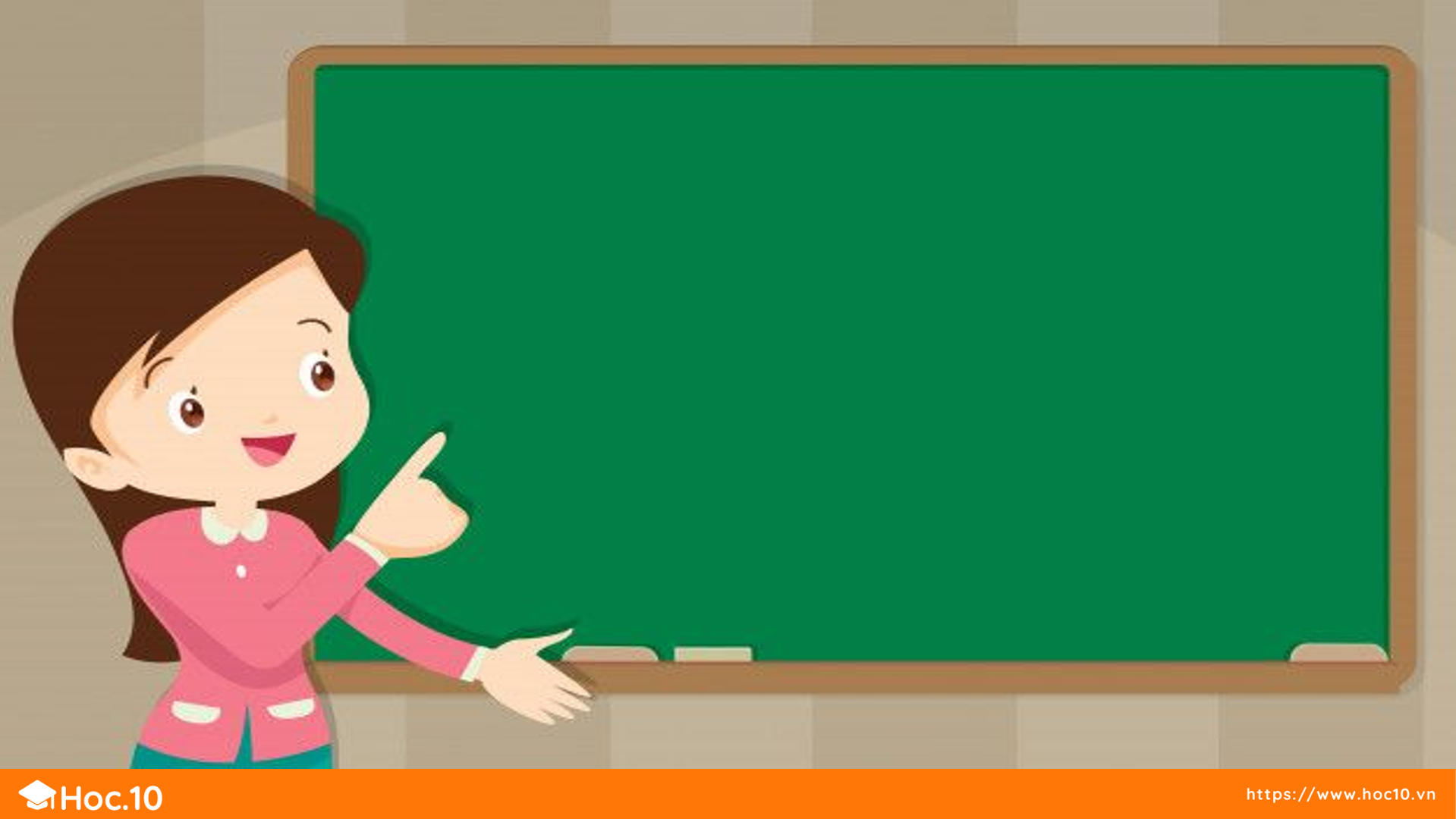 LUYỆN TẬP – THỰC HÀNH
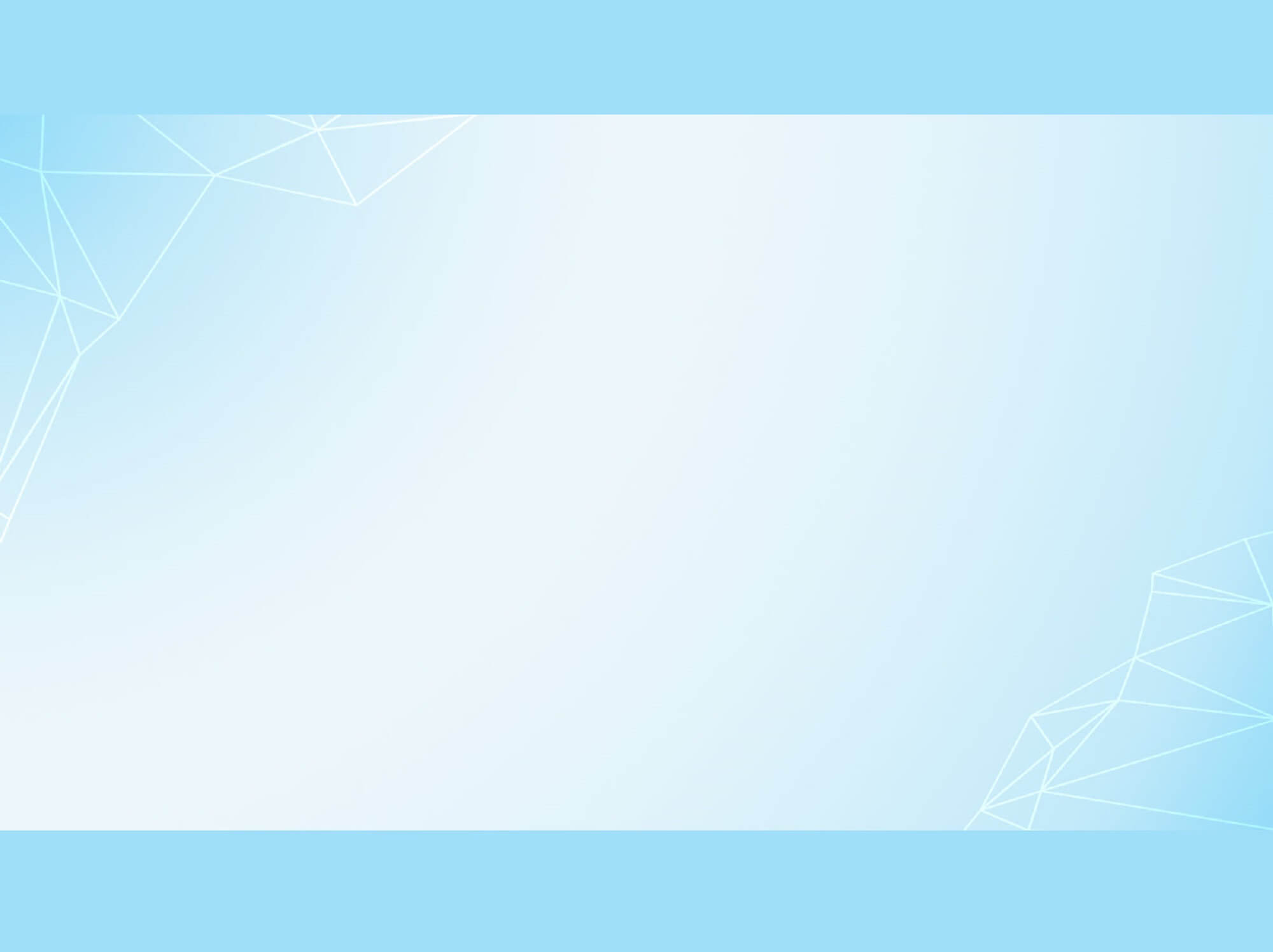 Toán
Tiết 64: CHIA CHO 10, 100, 1000,…
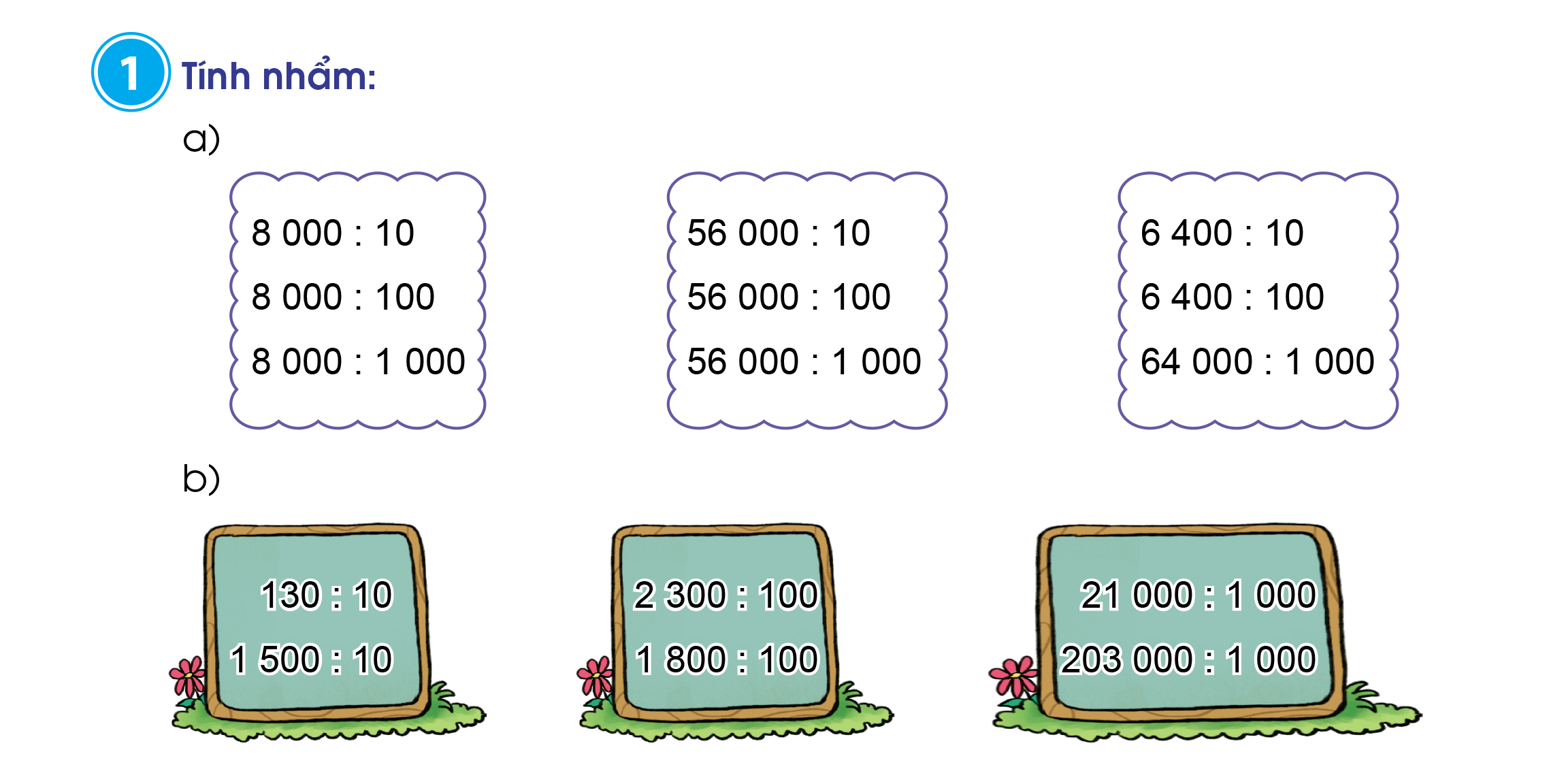 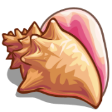 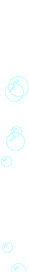 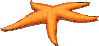 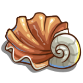 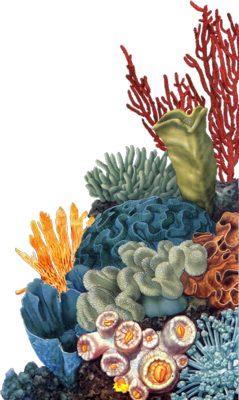 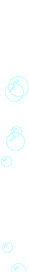 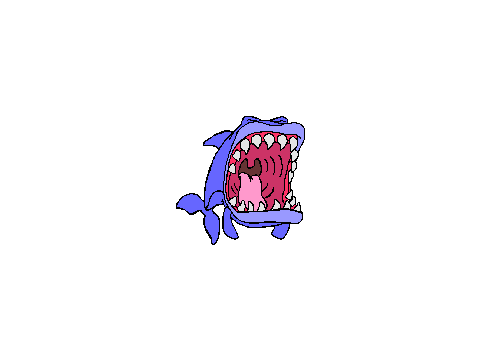 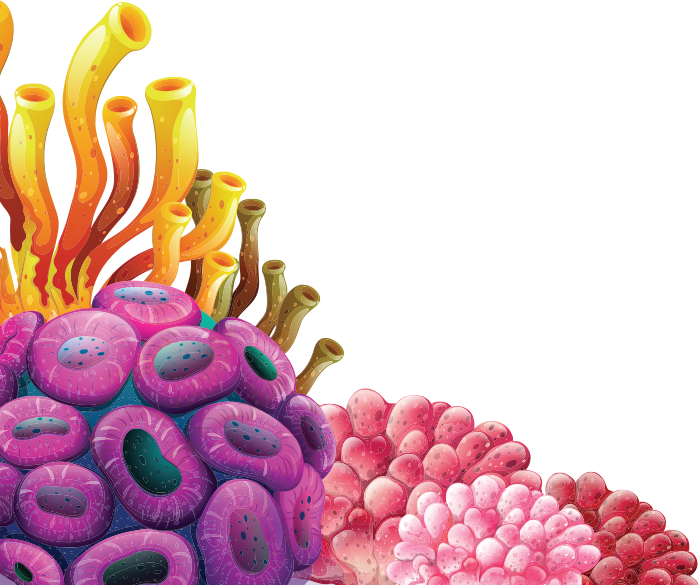 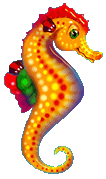 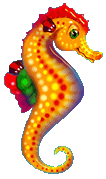 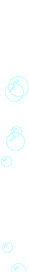 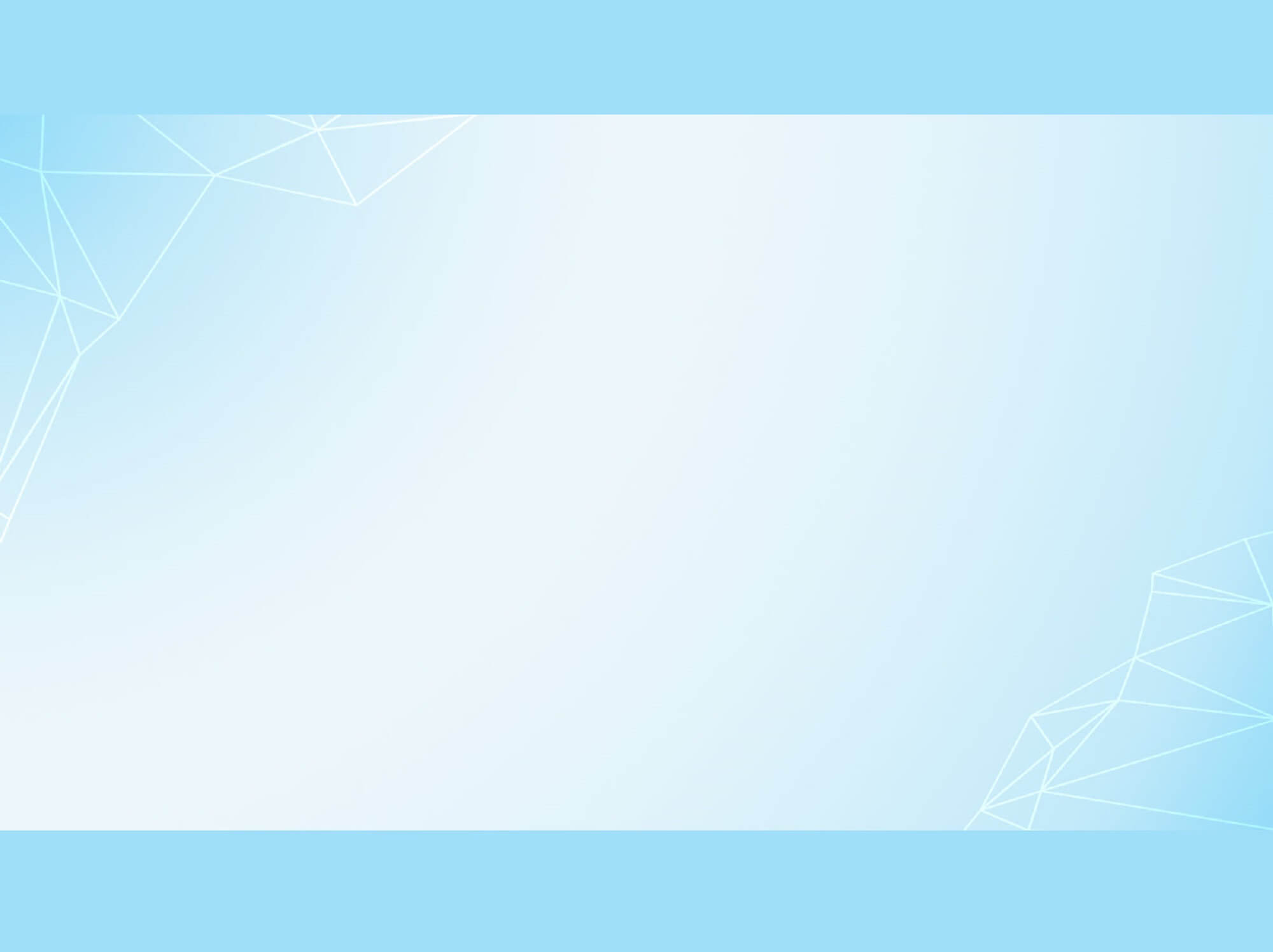 THẢO LUẬN NHÓM VÀ BÁO CÁO KẾT QUẢ
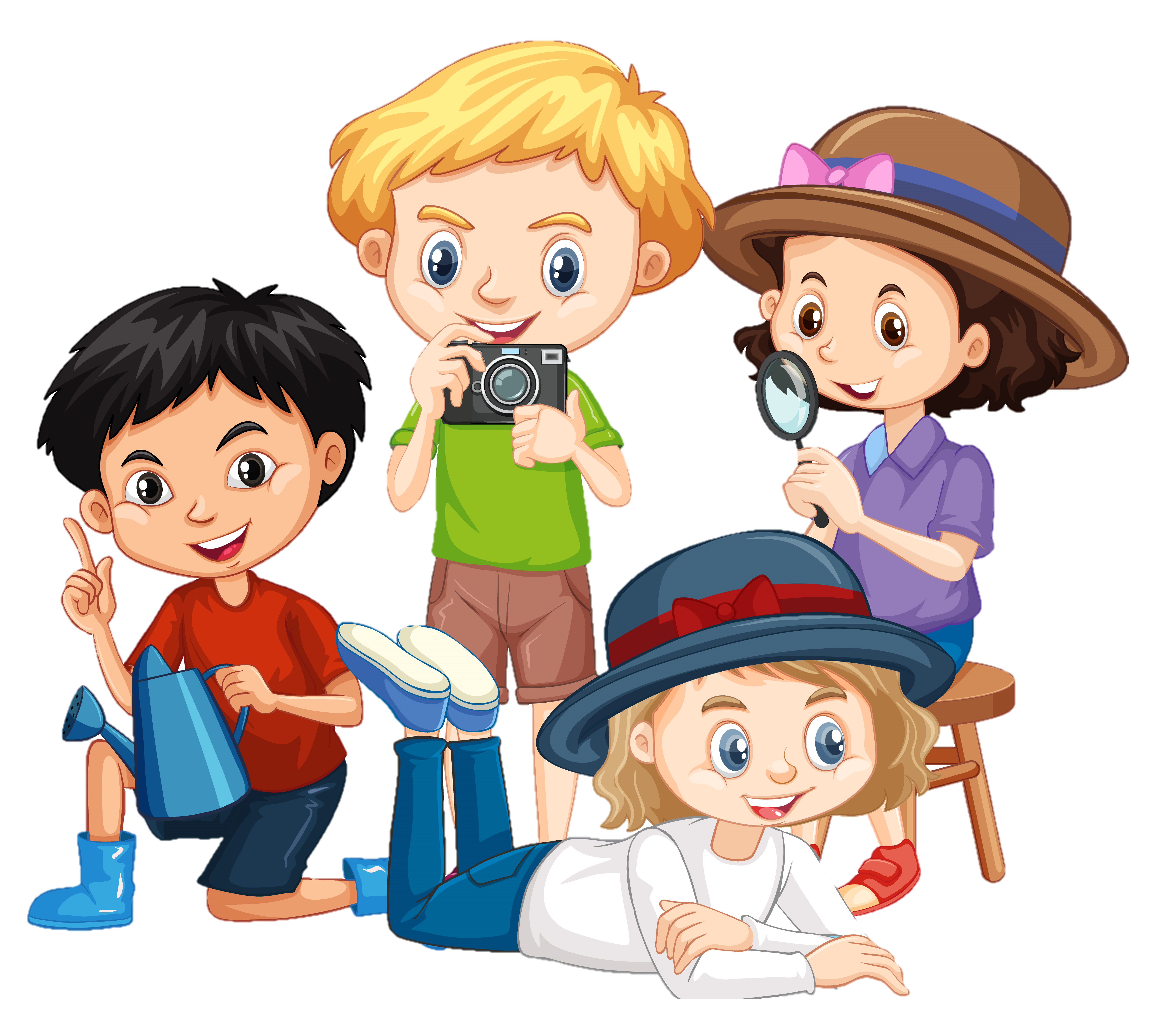 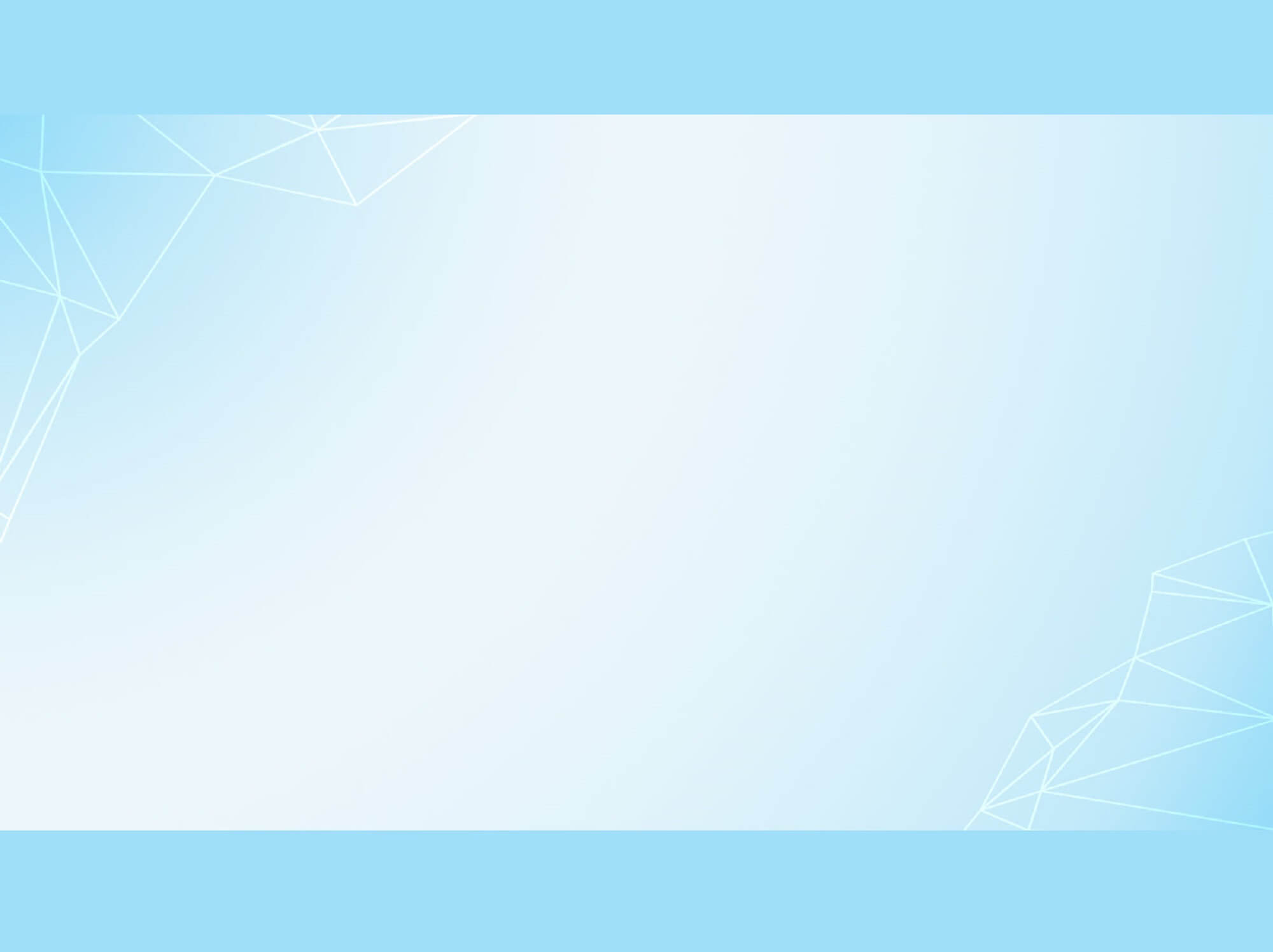 Toán
Tiết 64: CHIA CHO 10, 100, 1000,…
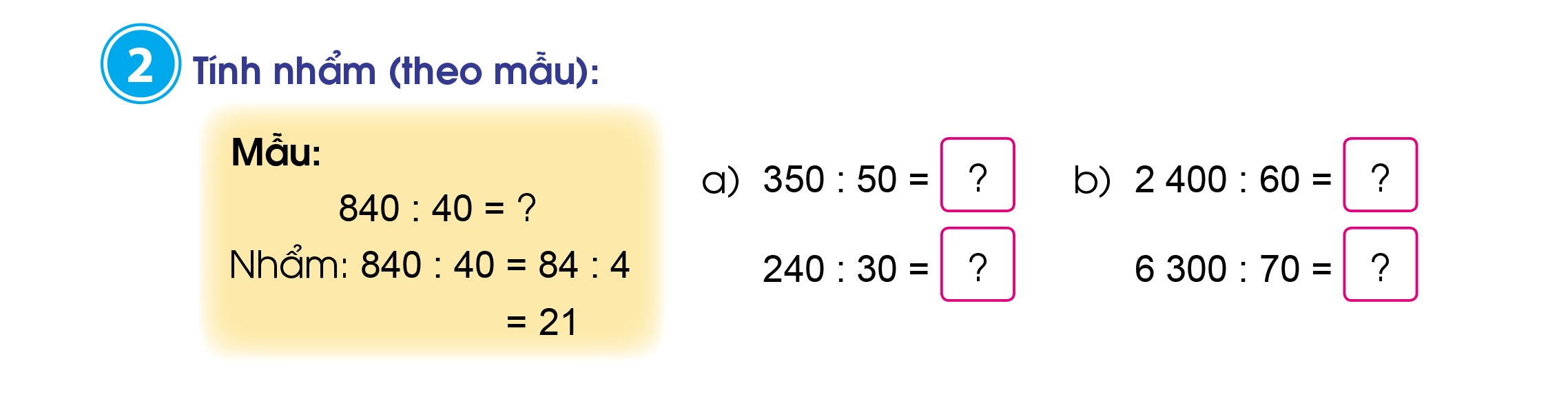 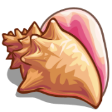 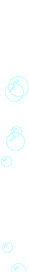 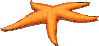 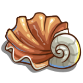 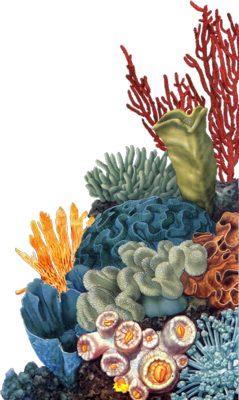 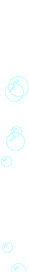 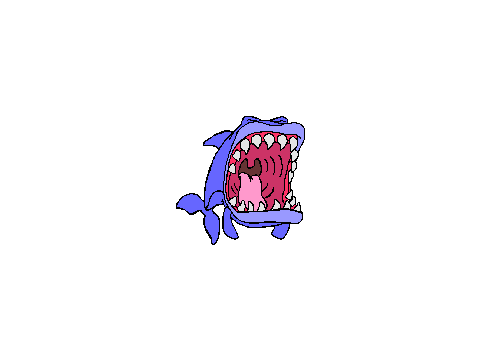 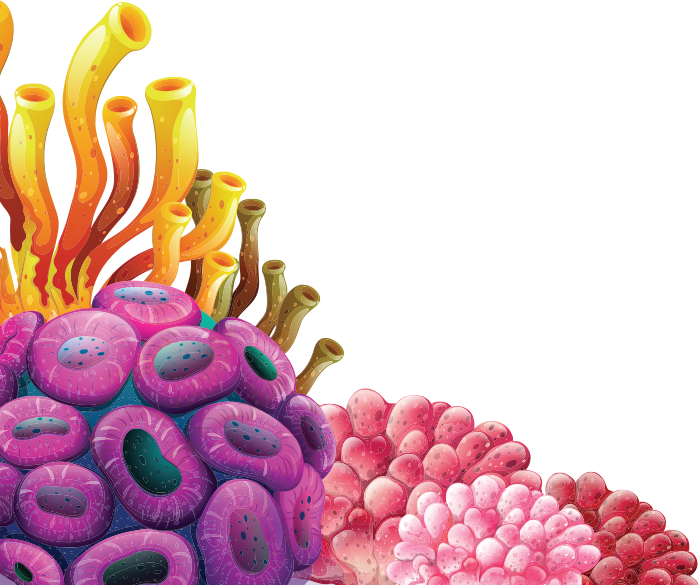 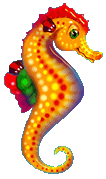 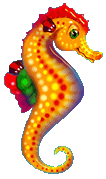 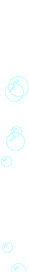 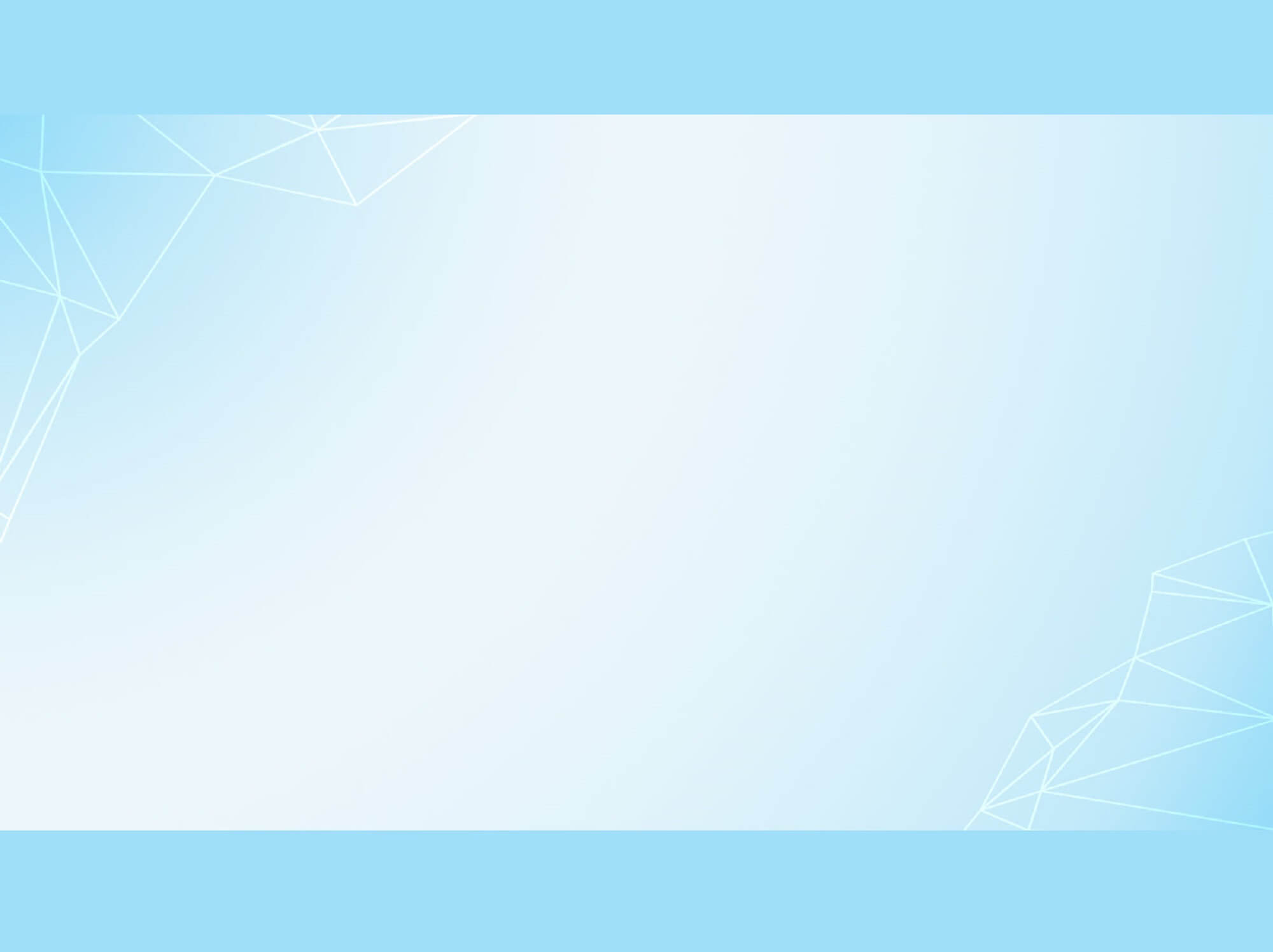 Toán
Tiết 64: CHIA CHO 10, 100, 1000,…
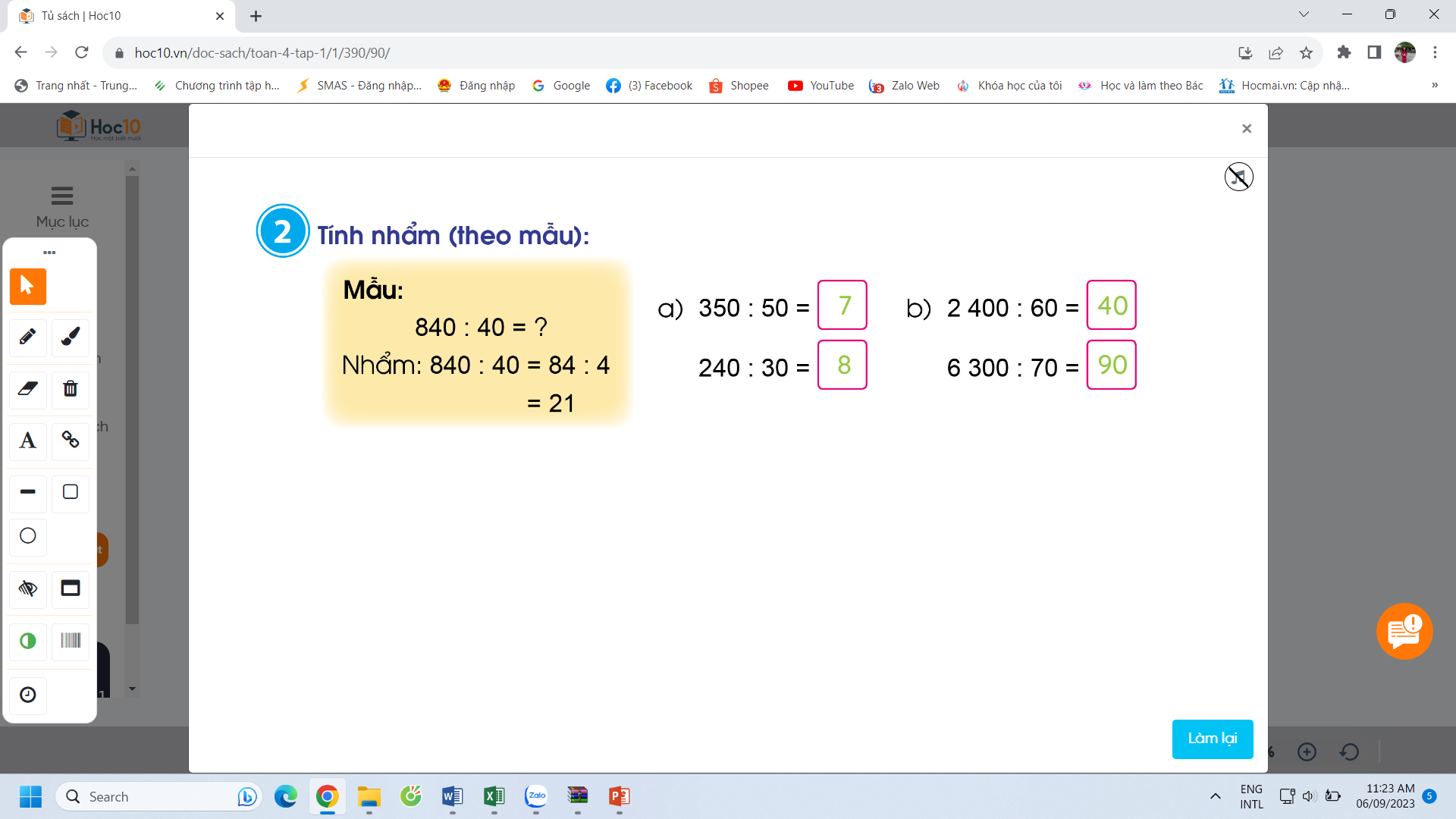 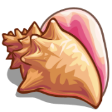 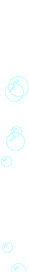 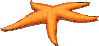 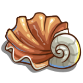 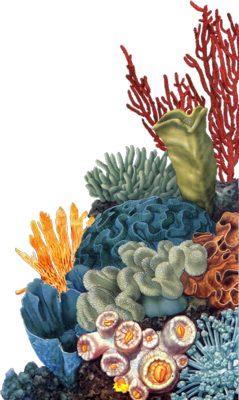 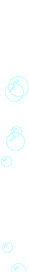 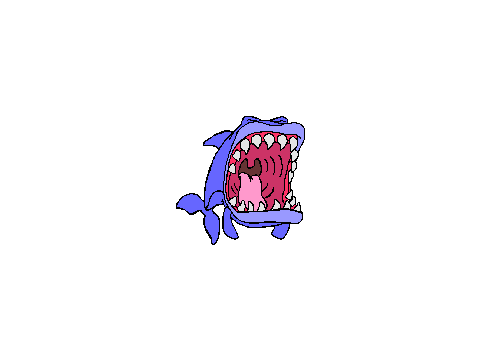 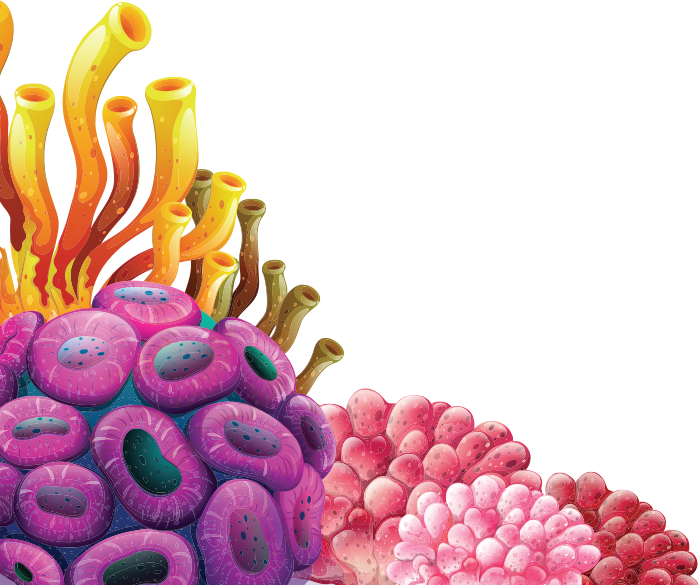 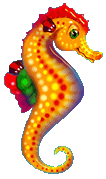 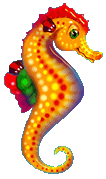 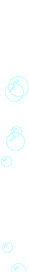 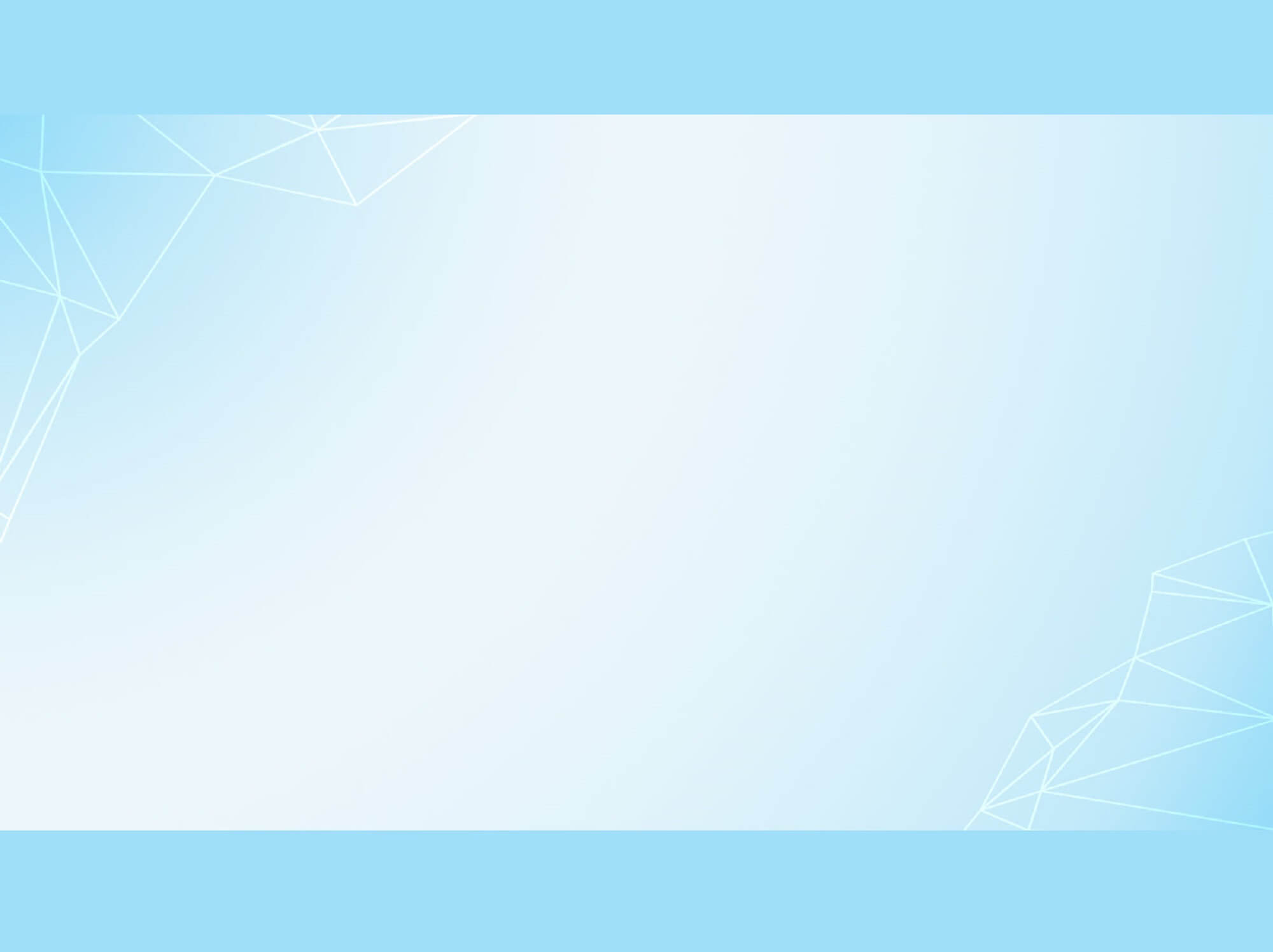 Toán
Tiết 64: CHIA CHO 10, 100, 1000,…
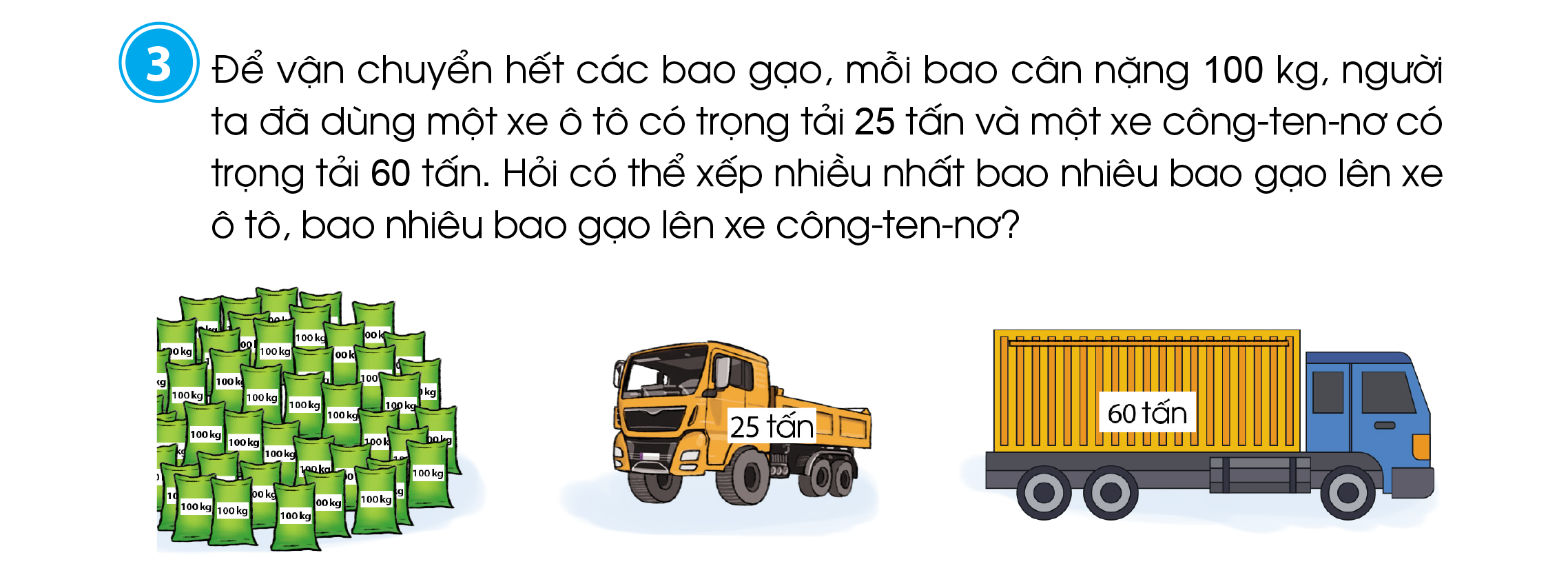 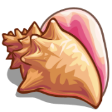 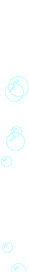 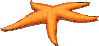 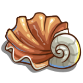 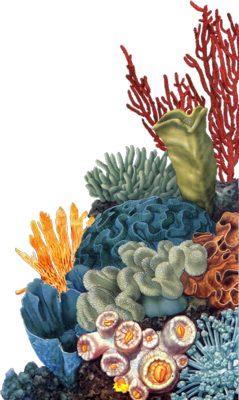 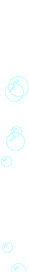 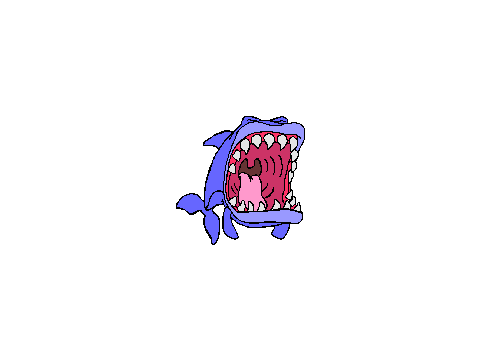 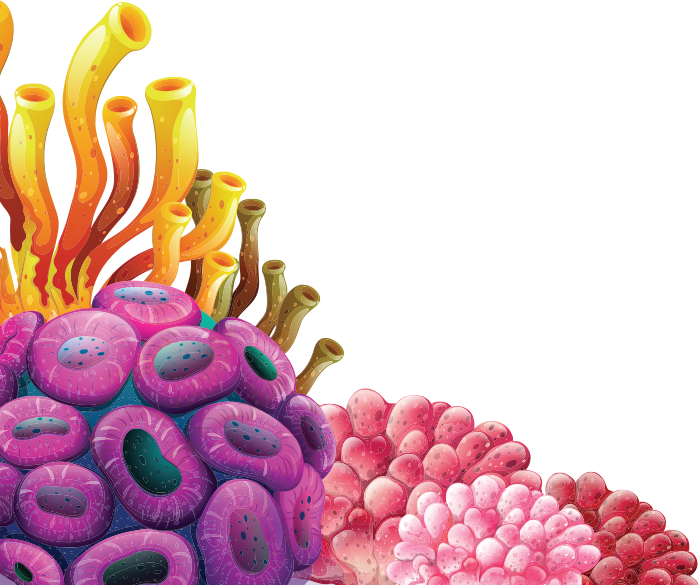 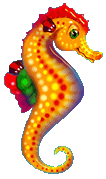 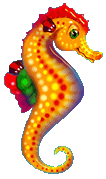 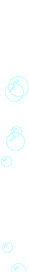 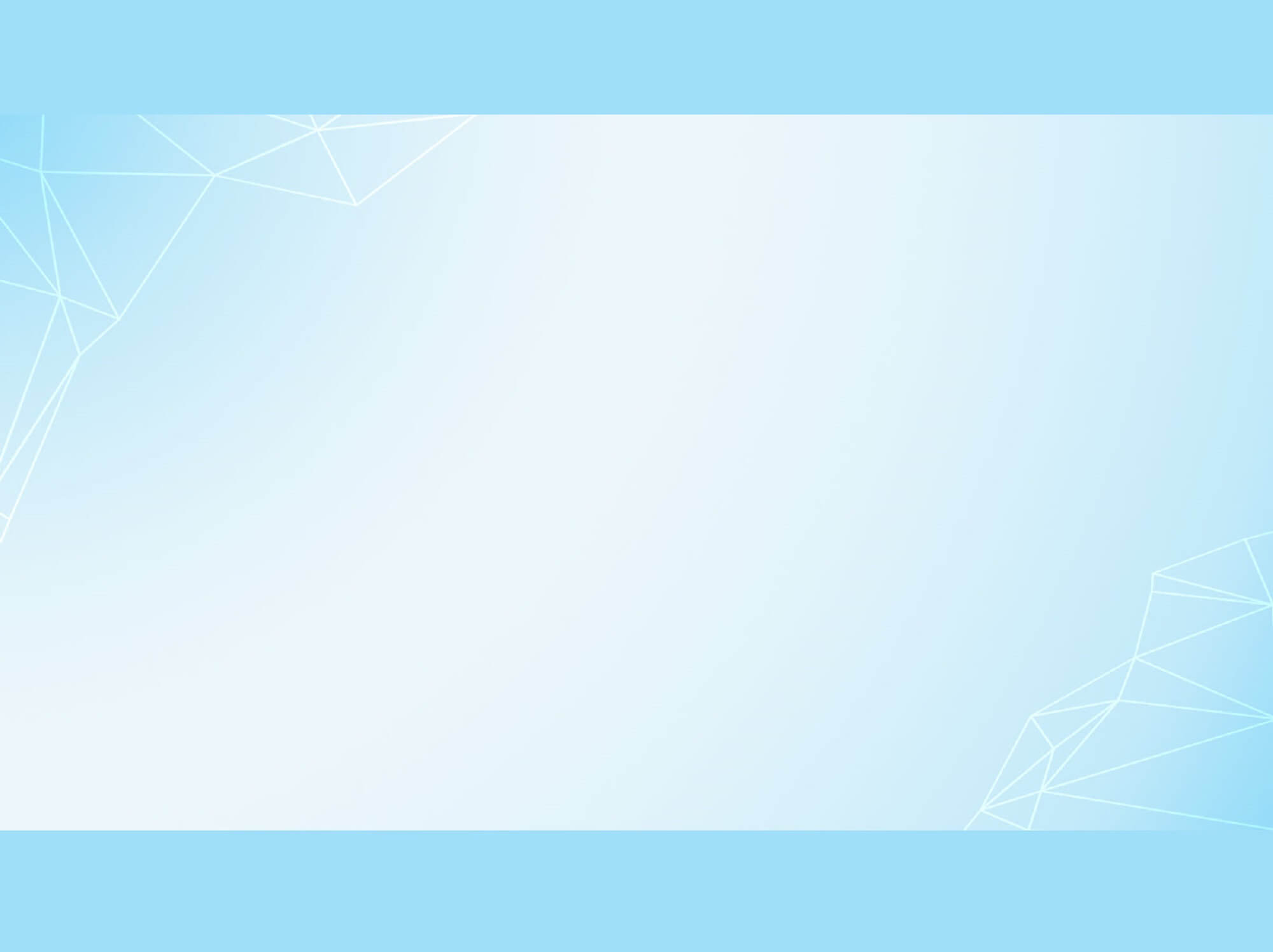 Toán
Tiết 64: CHIA CHO 10, 100, 1000,…
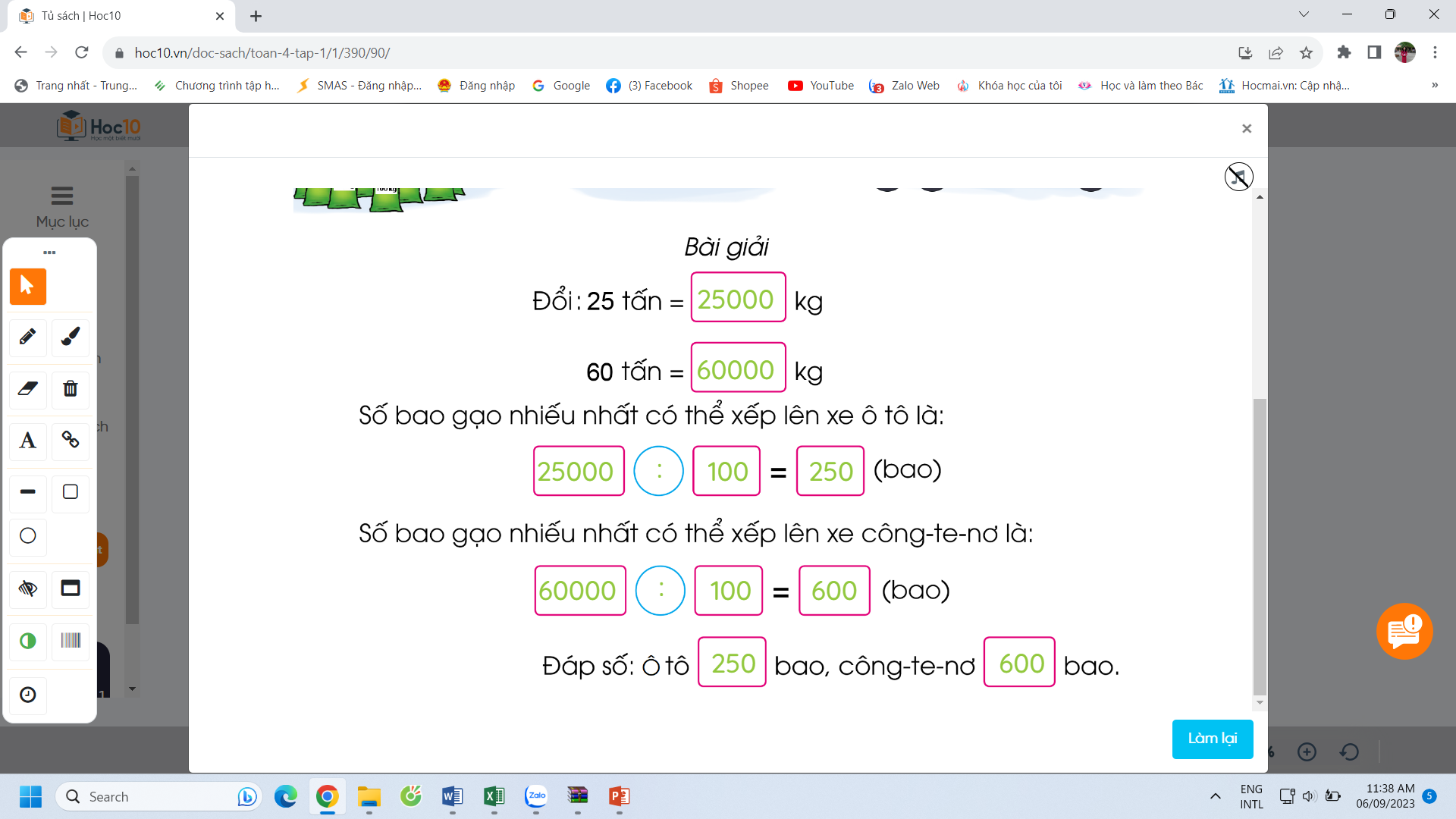 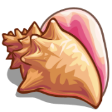 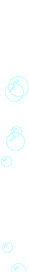 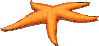 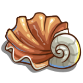 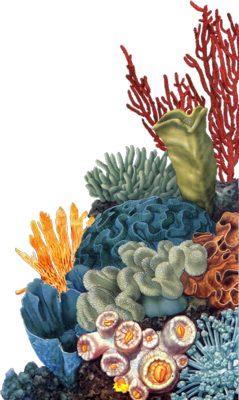 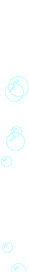 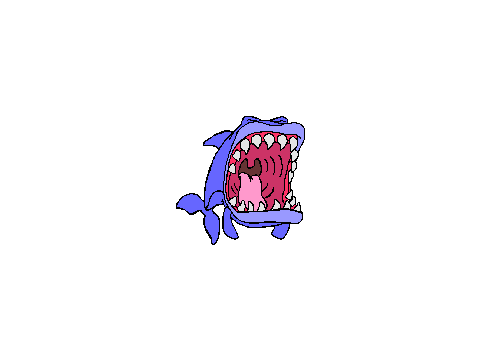 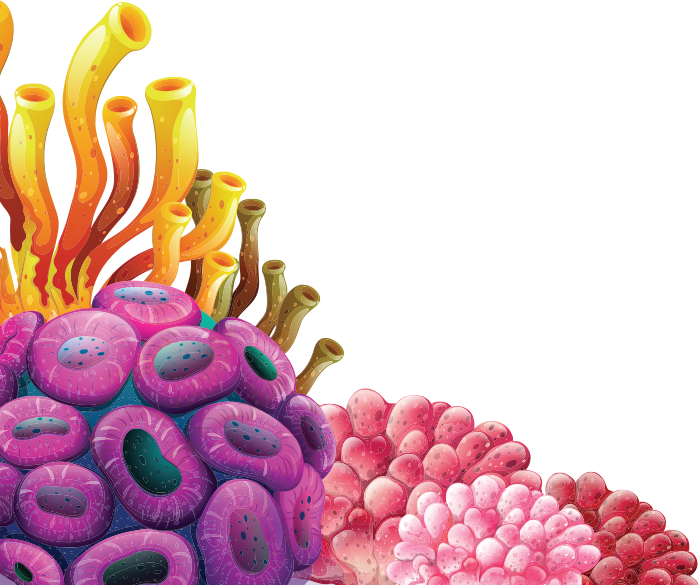 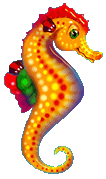 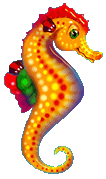 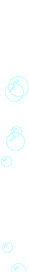 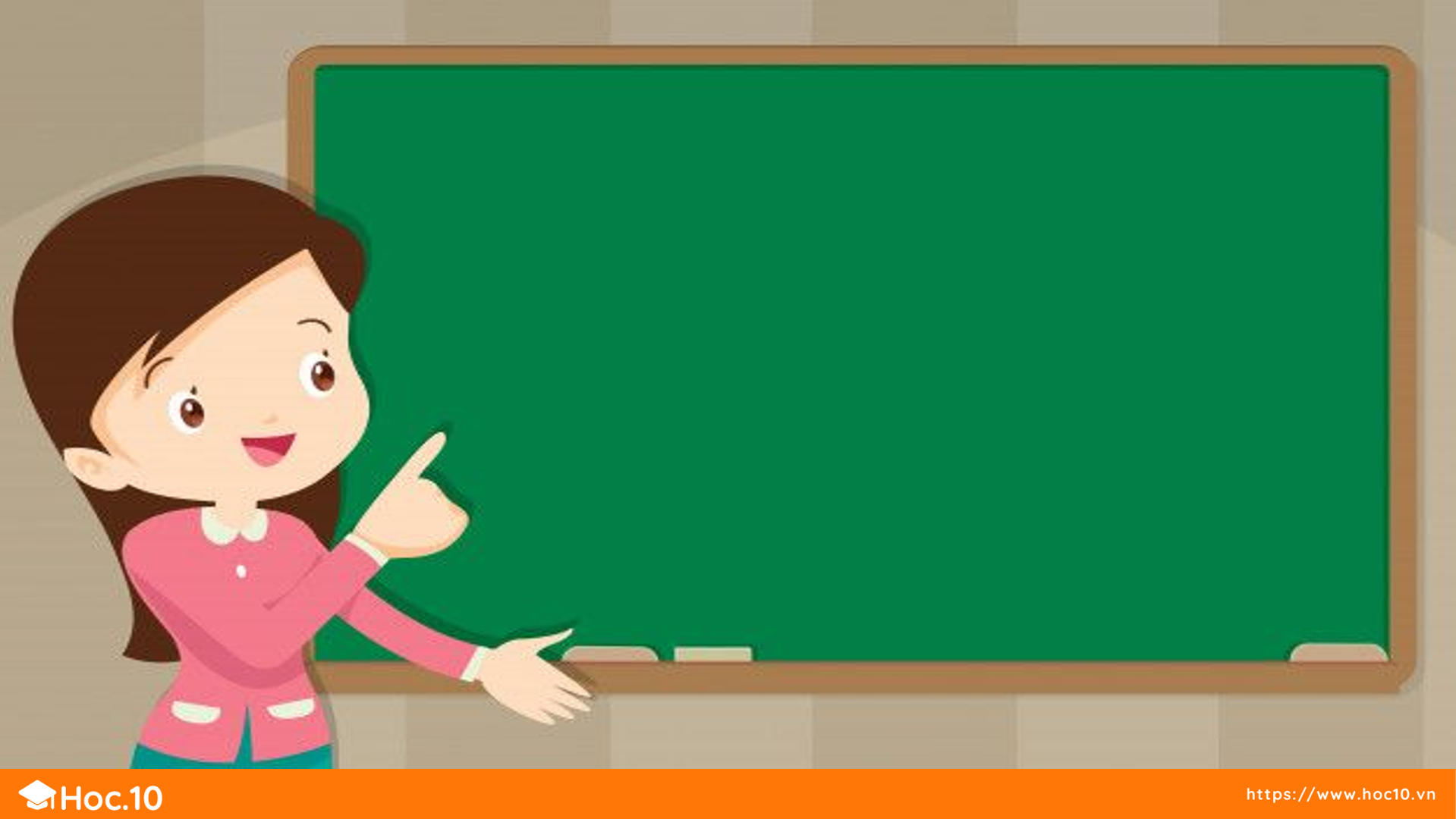 VẬN DỤNG
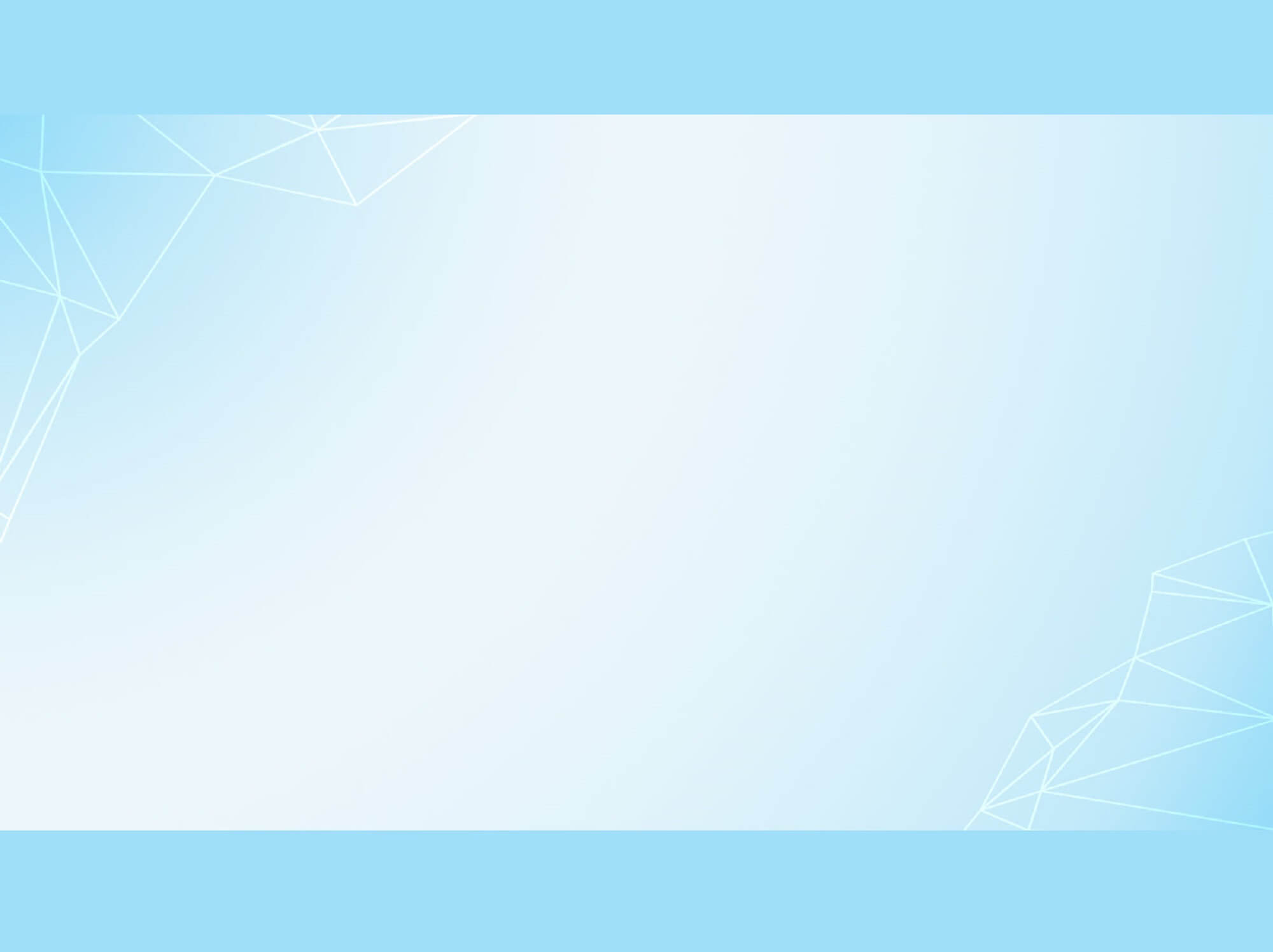 Toán
Tiết 64: CHIA CHO 10, 100, 1000,…
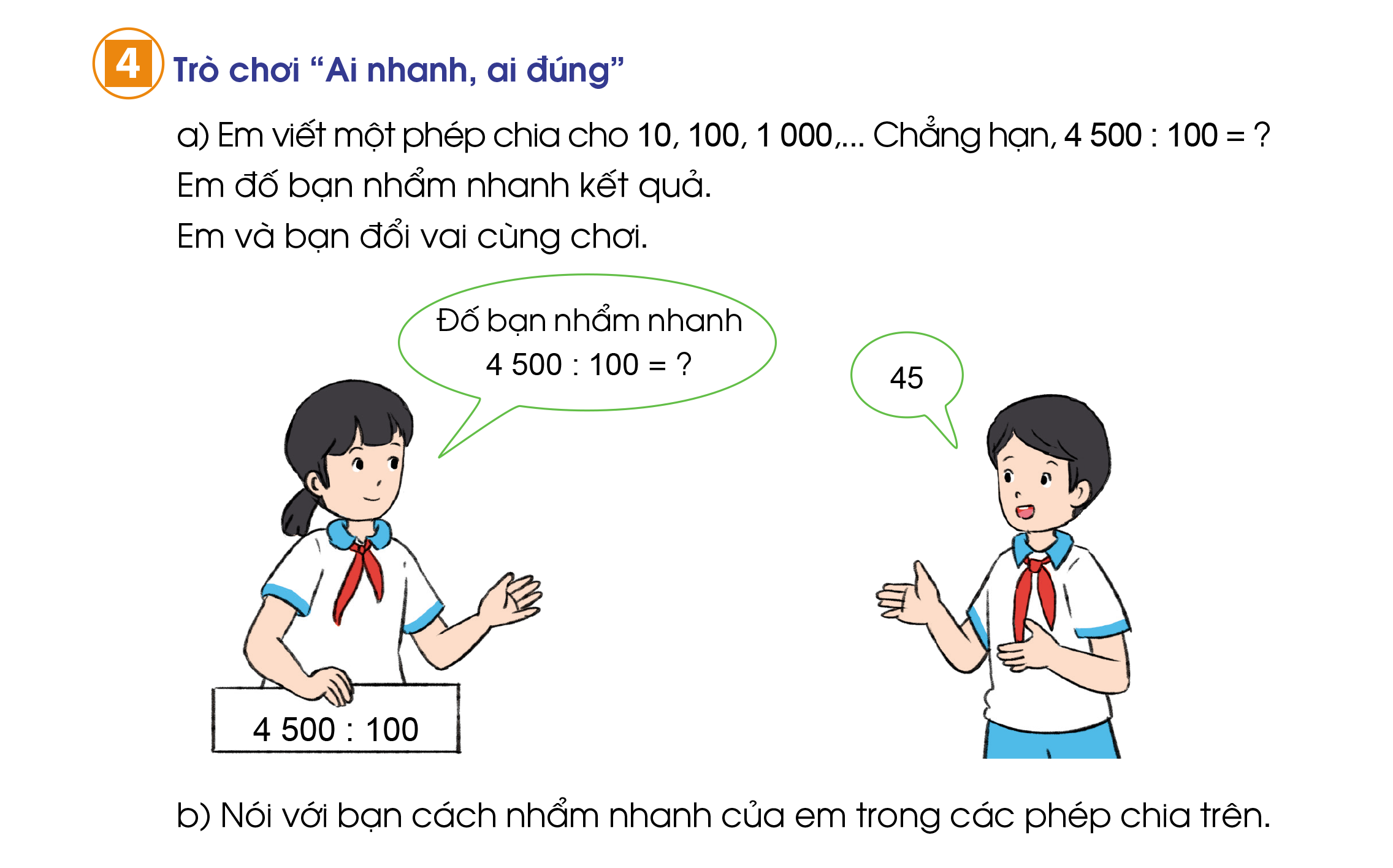 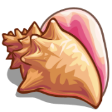 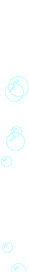 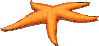 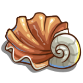 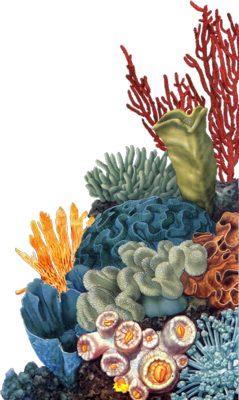 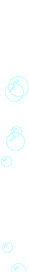 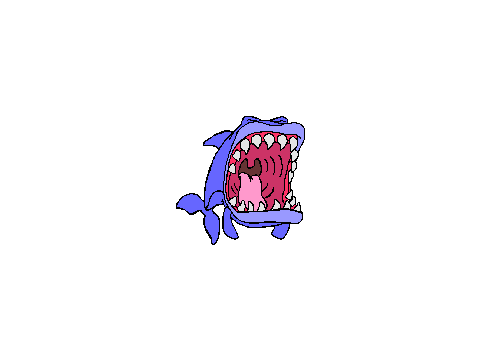 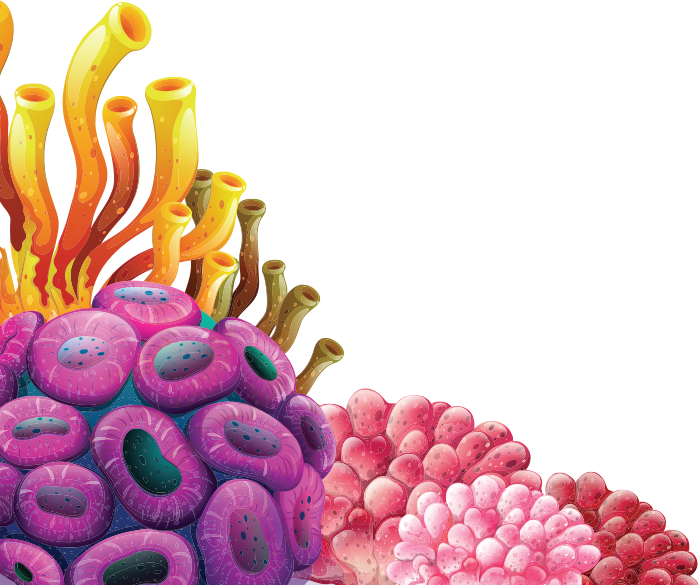 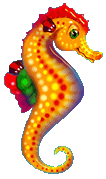 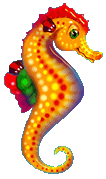 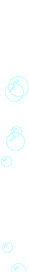 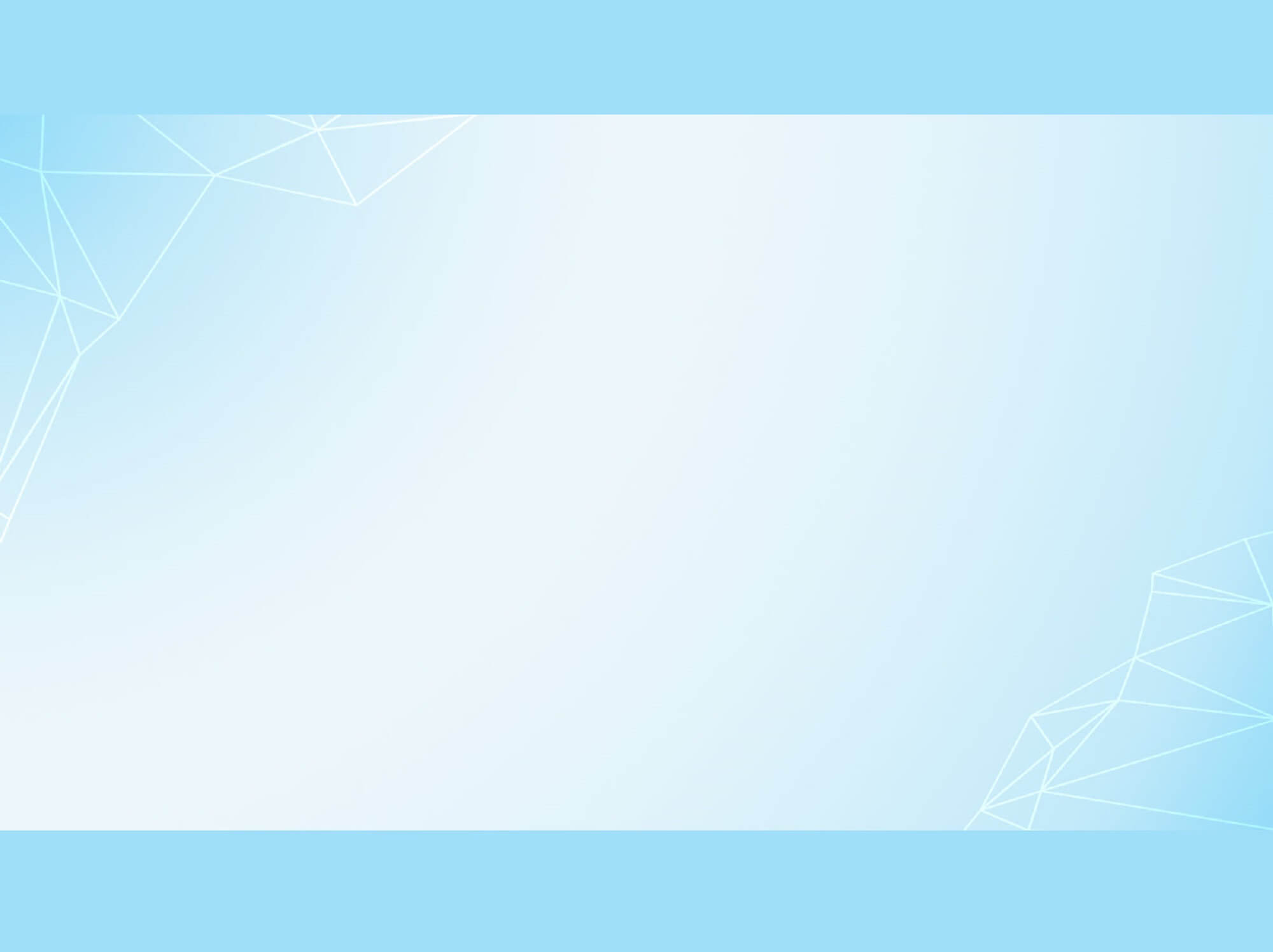 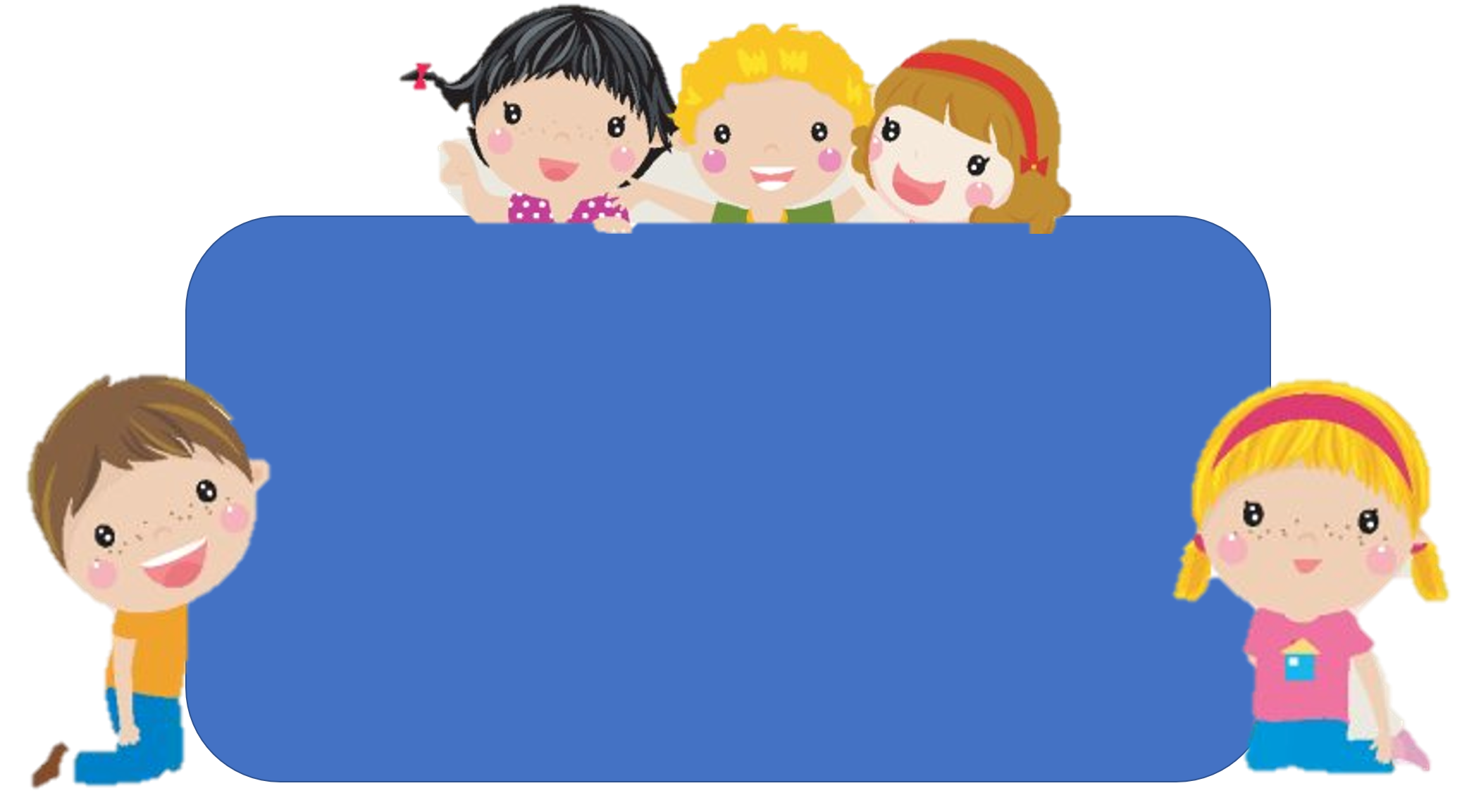 Em hãy chia sẻ những điều học được qua bài này.
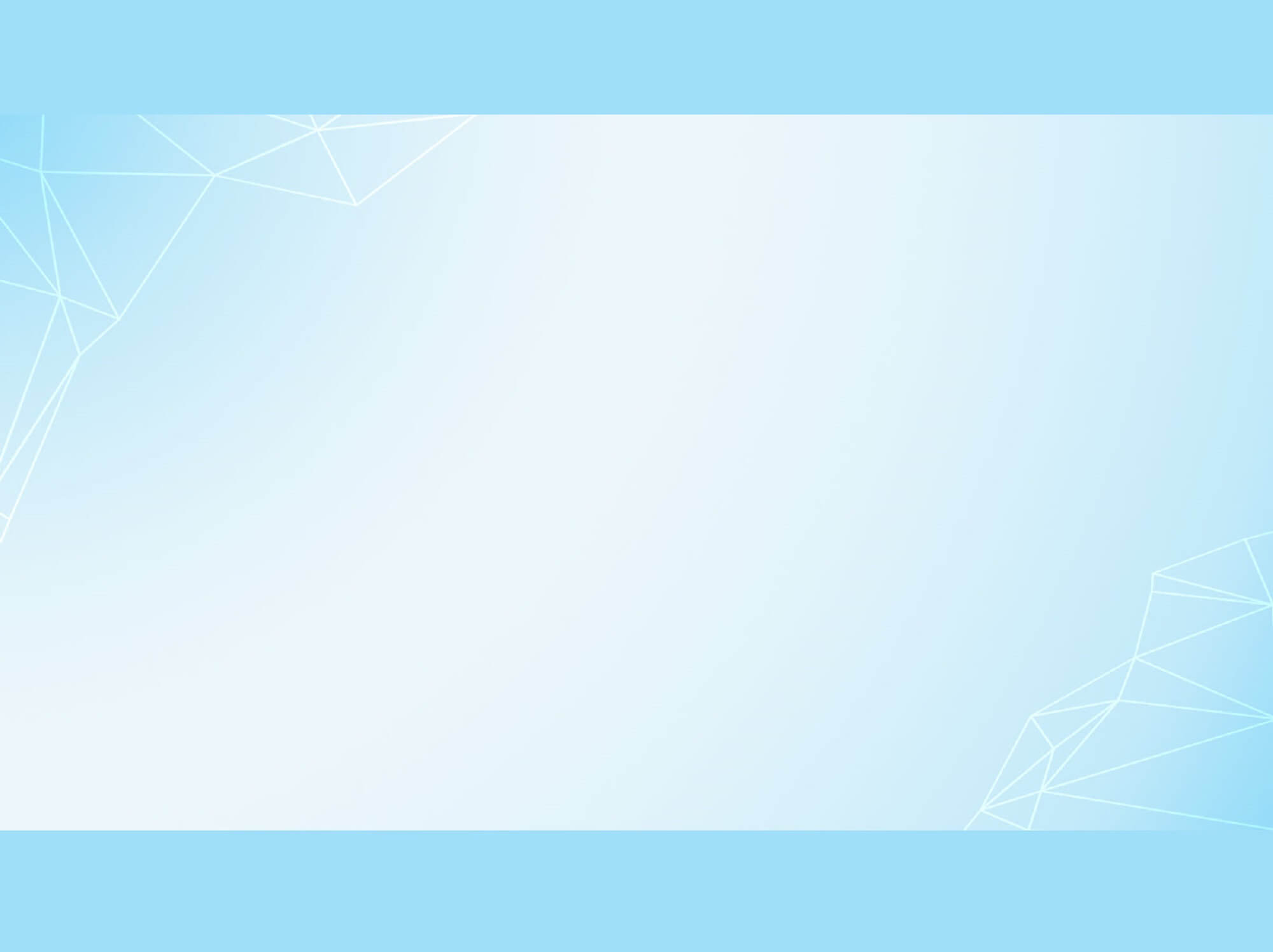 Chúc các em học tốt!